Branch of Epigenomics & Mechanisms (EGM)Introduction to e-Posters
Zdenko HERCEG, PhD

Head, Branch of Epigenomics and Mechanisms
IARC Scientific Council SC/60 Session
IARC, 7 February 2024
Epigenome
Vision
Exposures
Timing
Responses
Consequences
Outcome
External exposures
 Smoking
 Air Pollution
 Nutrition
- Biol. Agents
- Endocrine disrupt.
In utero life
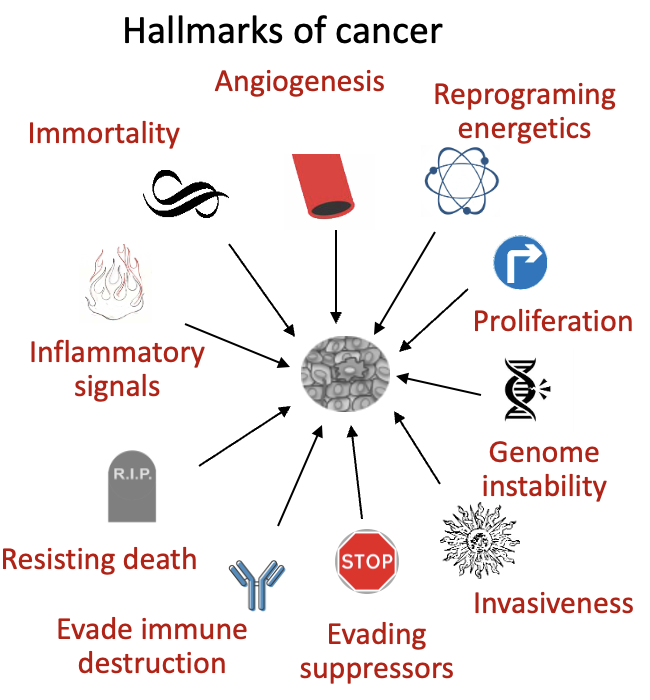 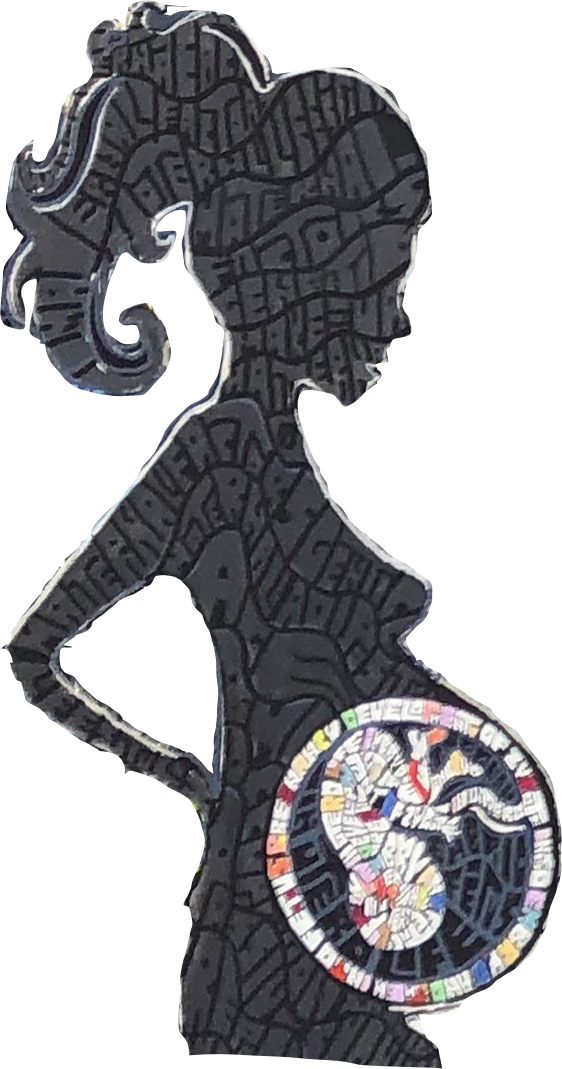 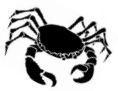 Birth
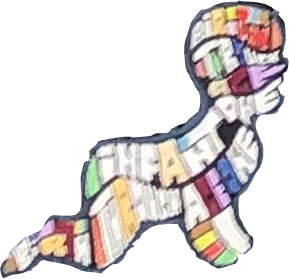 Cancer
Childhood
Endog. processes
- Hormones
- Microbiome
- Metabolome
Aging…
Genome
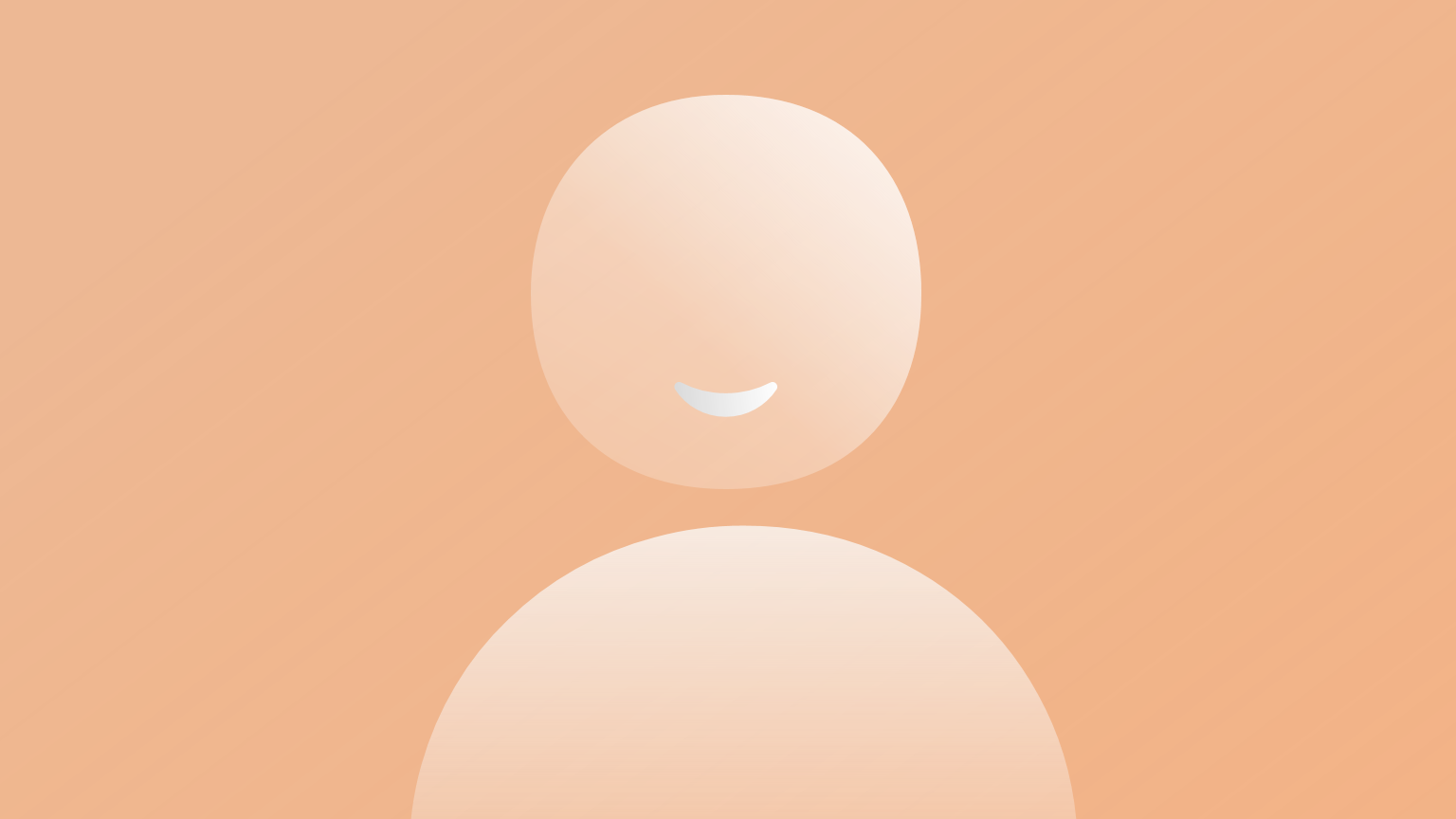 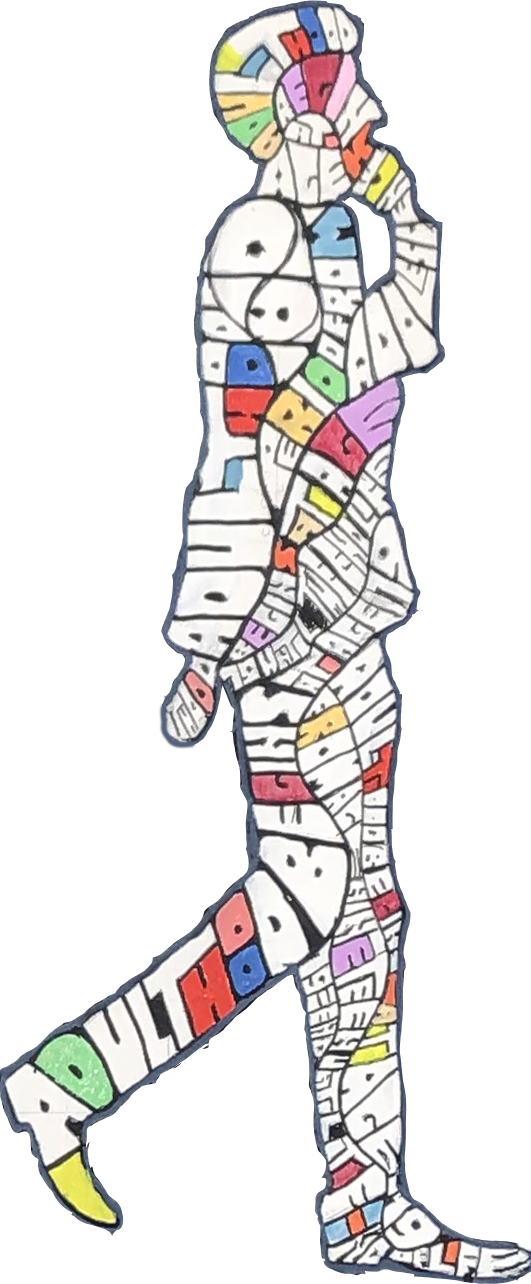 Causality
Adulthood
Epigenetic changes as “sensors” of exposure & “mediators” of outcomes
Identifying causal pathways linking environ.  exposures to cancer (biological plausibility)
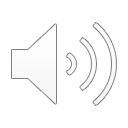 Principal aims, resources and collaborators of EGM
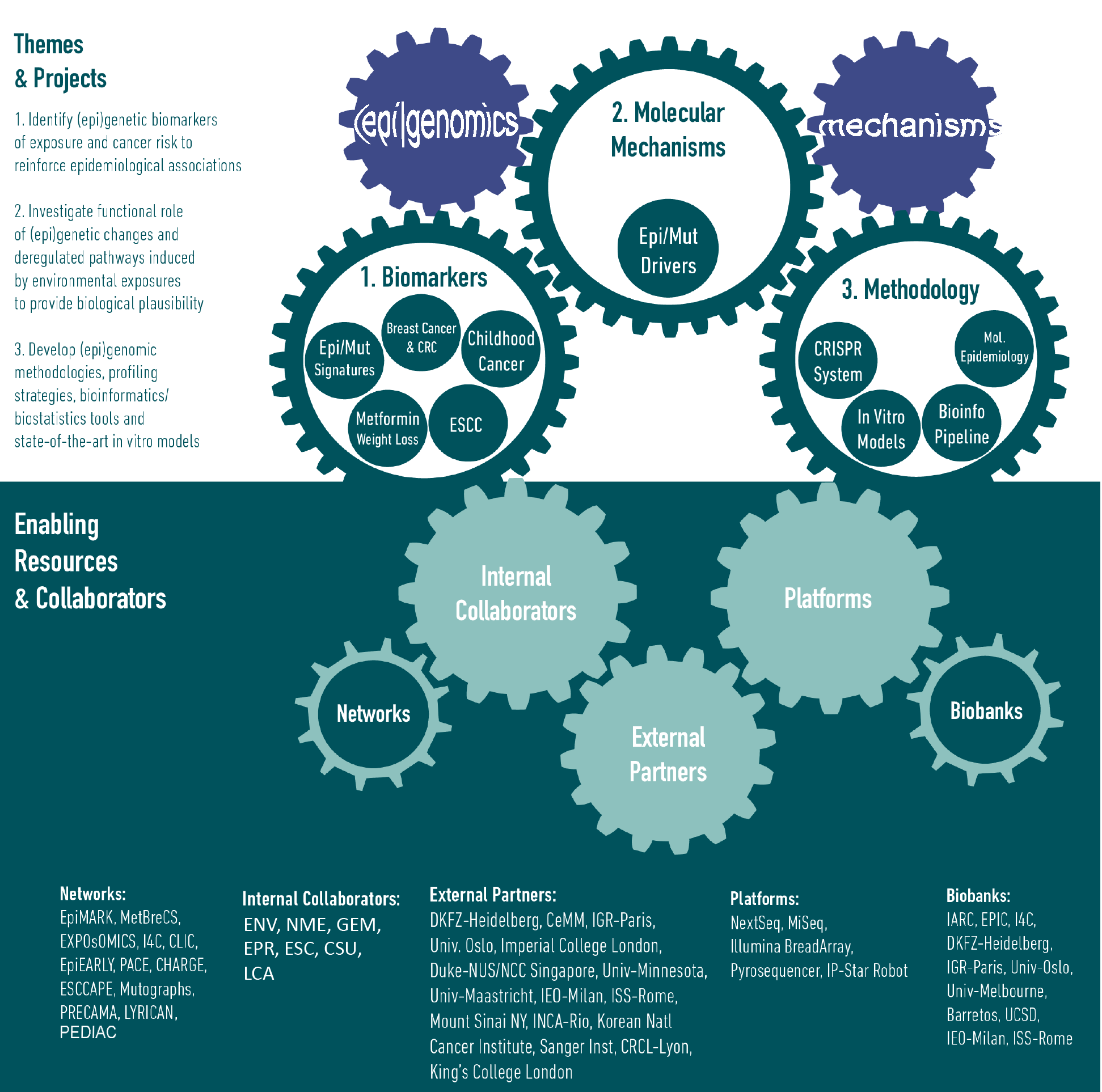 Interdisciplinarity
Synergy
Added value
Principal aims: 
Identify signatures of exposure to environmental exposures and biomarkers of cancer risk
Identify causal pathways linking environmental/lifestyle exposures to tumorigenesis underlying the associations observed in epidemiological studies (reinforce biological plausibility)
Develop (epi)genomic methodologies and profiling strategies & tools applicable to biobanks and population-based studies (relevant, but not exclusive, to LMICs)
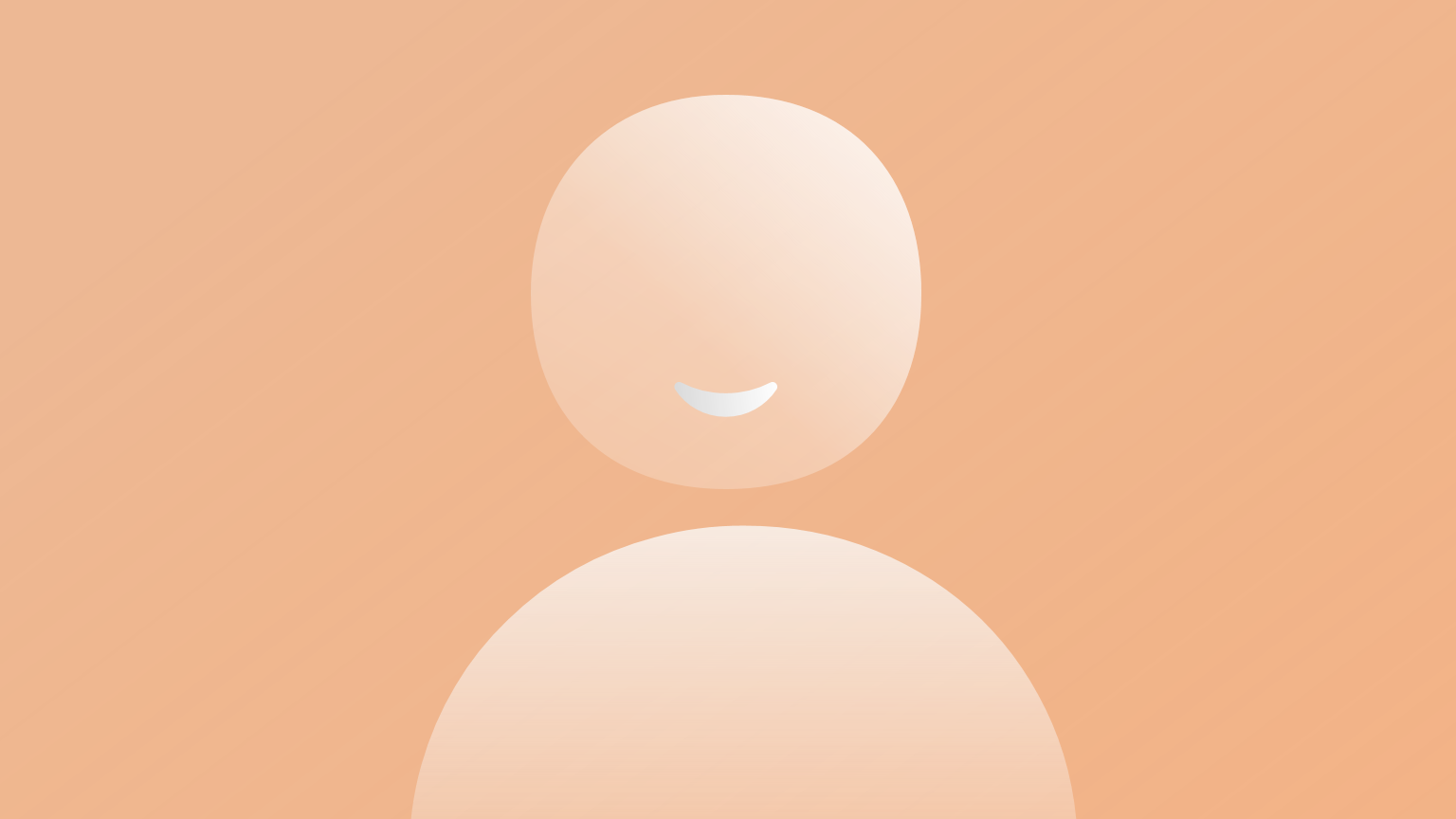 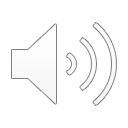 Research strategy
Validation
Biological plausibility
Biomarkers
Epidemiol/Mol. Epi. associations
Outcome
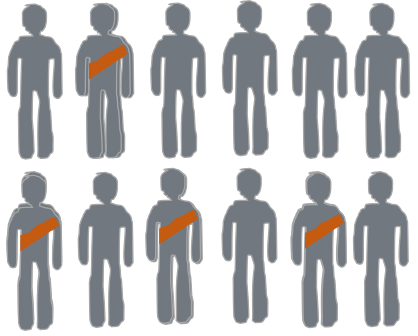 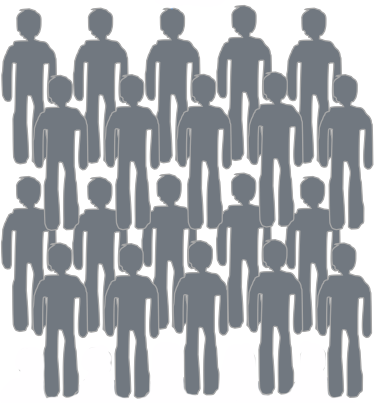 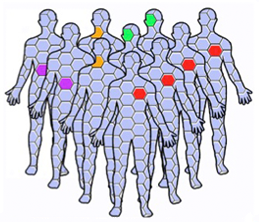 Advance understanding causes of cancer

Reinforce causal inferences and biological plausibility

Biomarkers of exposures and cancer risk

Support carcinogen evaluation programme

Training cancer researchers (incl. LMICs)
Population-based cohorts
Intervention studies
(Epi)genome profiling
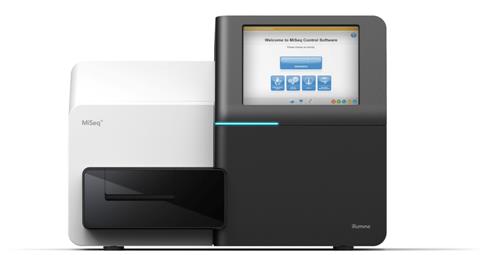 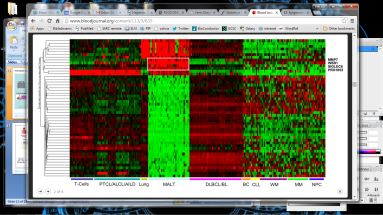 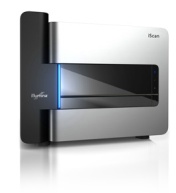 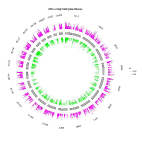 Functional screens
Murine models
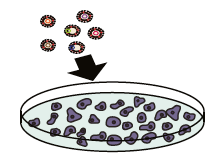 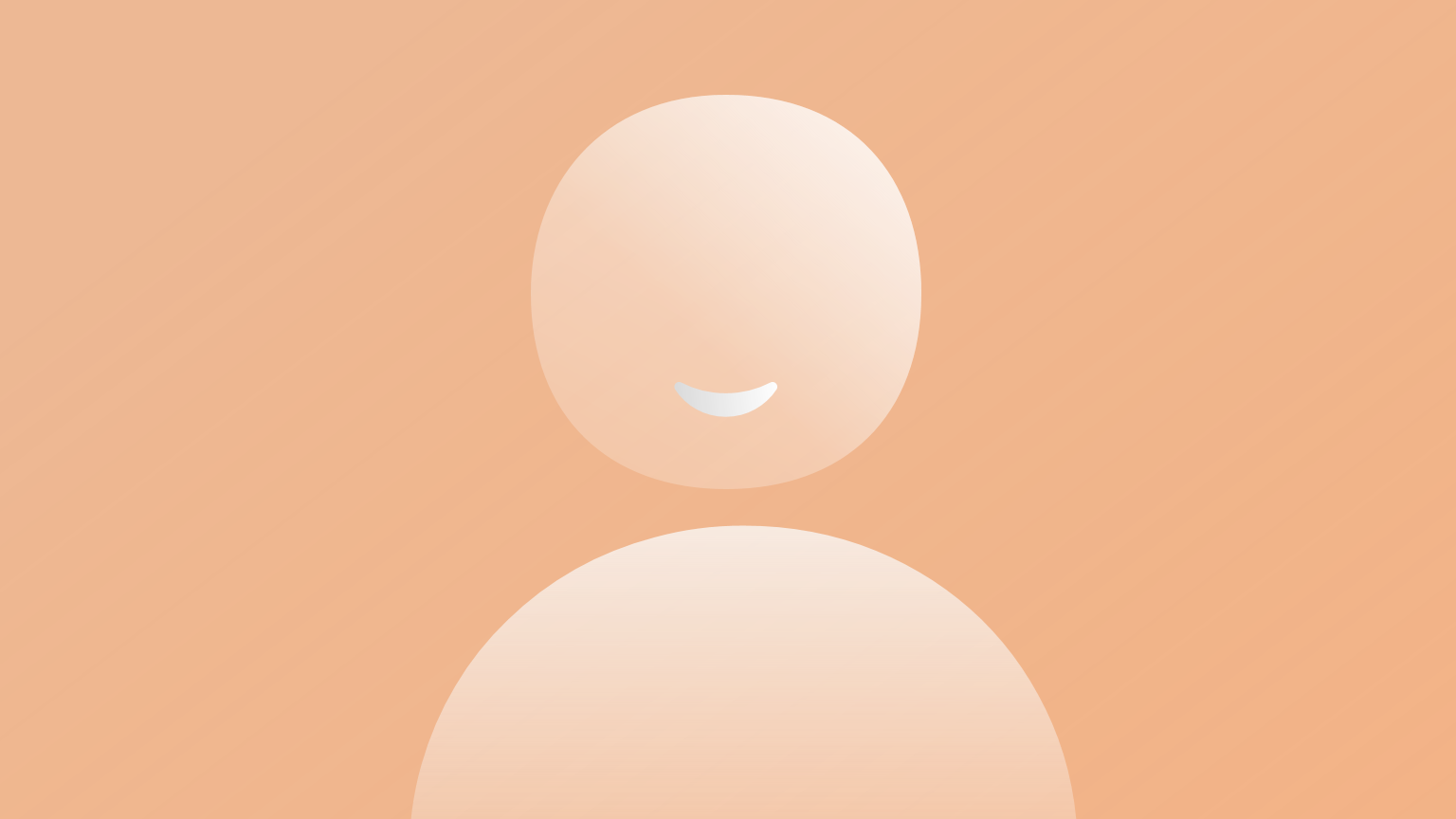 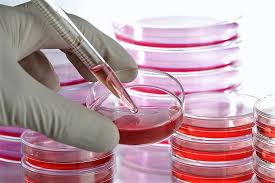 Mechanistic assays
Data repositories
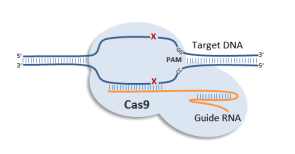 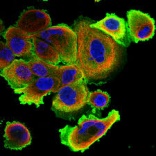 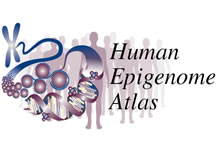 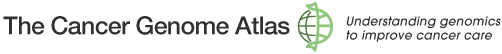 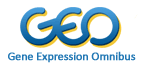 Cell systems
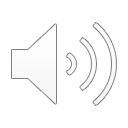 TCGA
EGM Branch  - personnel and structure
EGM Branch Head
Zdenko Herceg
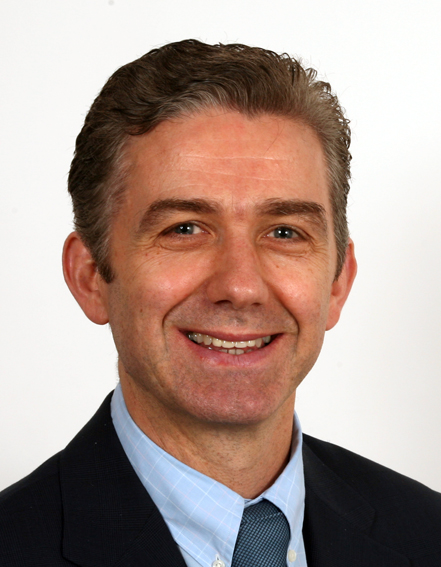 EGM Branch Deputy Head
Jiri Zavadil
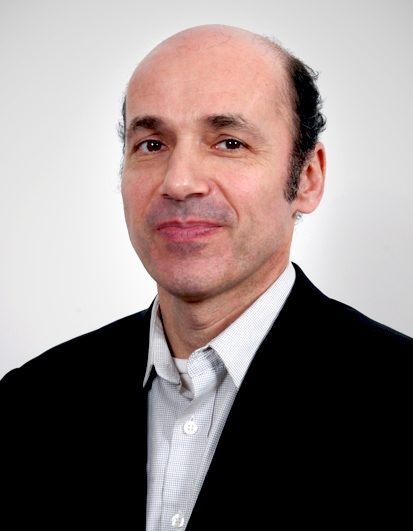 Secretary
Elizabeth Page
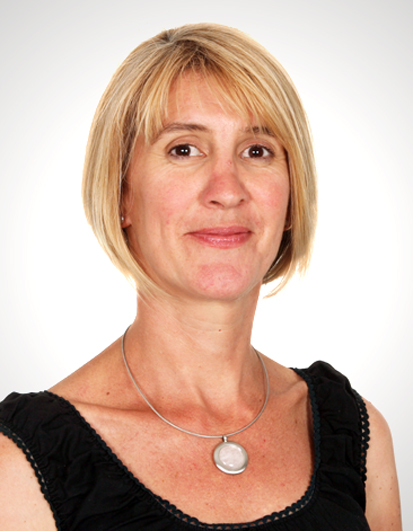 Scientist
Tarik Gheit
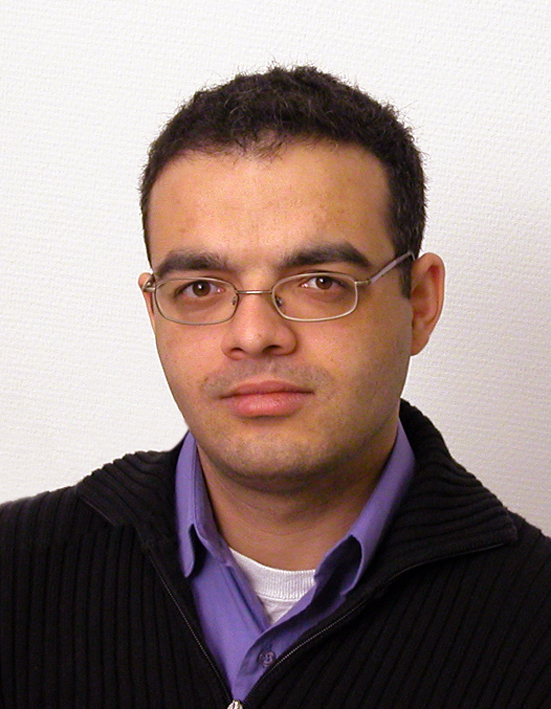 Secretary
Nicole Suty
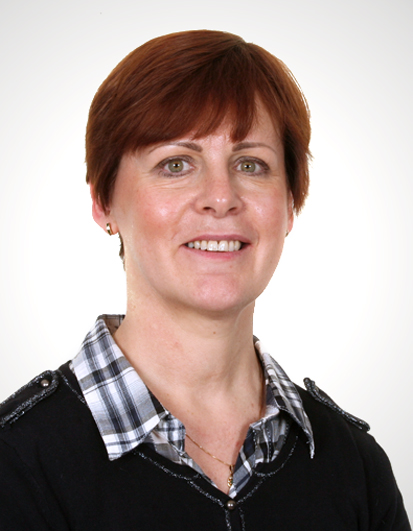 Postdoc
Caroline de Aguiar Pires Poubel

Natalia Spitz Toledo Dias
Scientist
Michael Korenjak
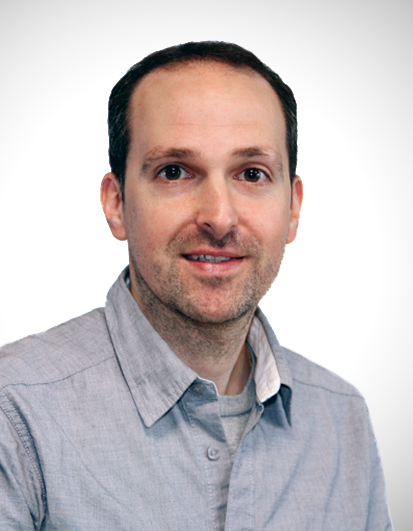 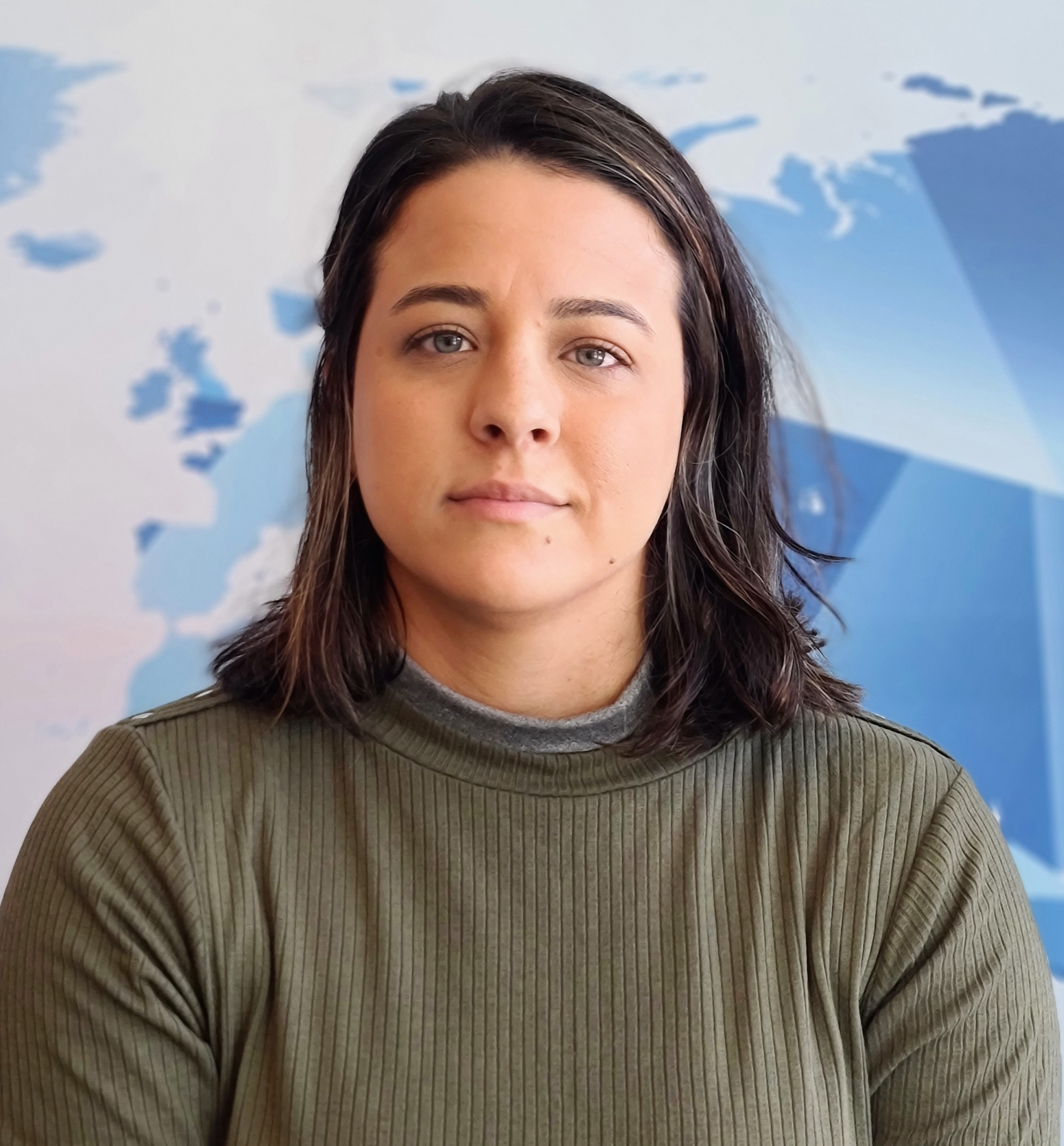 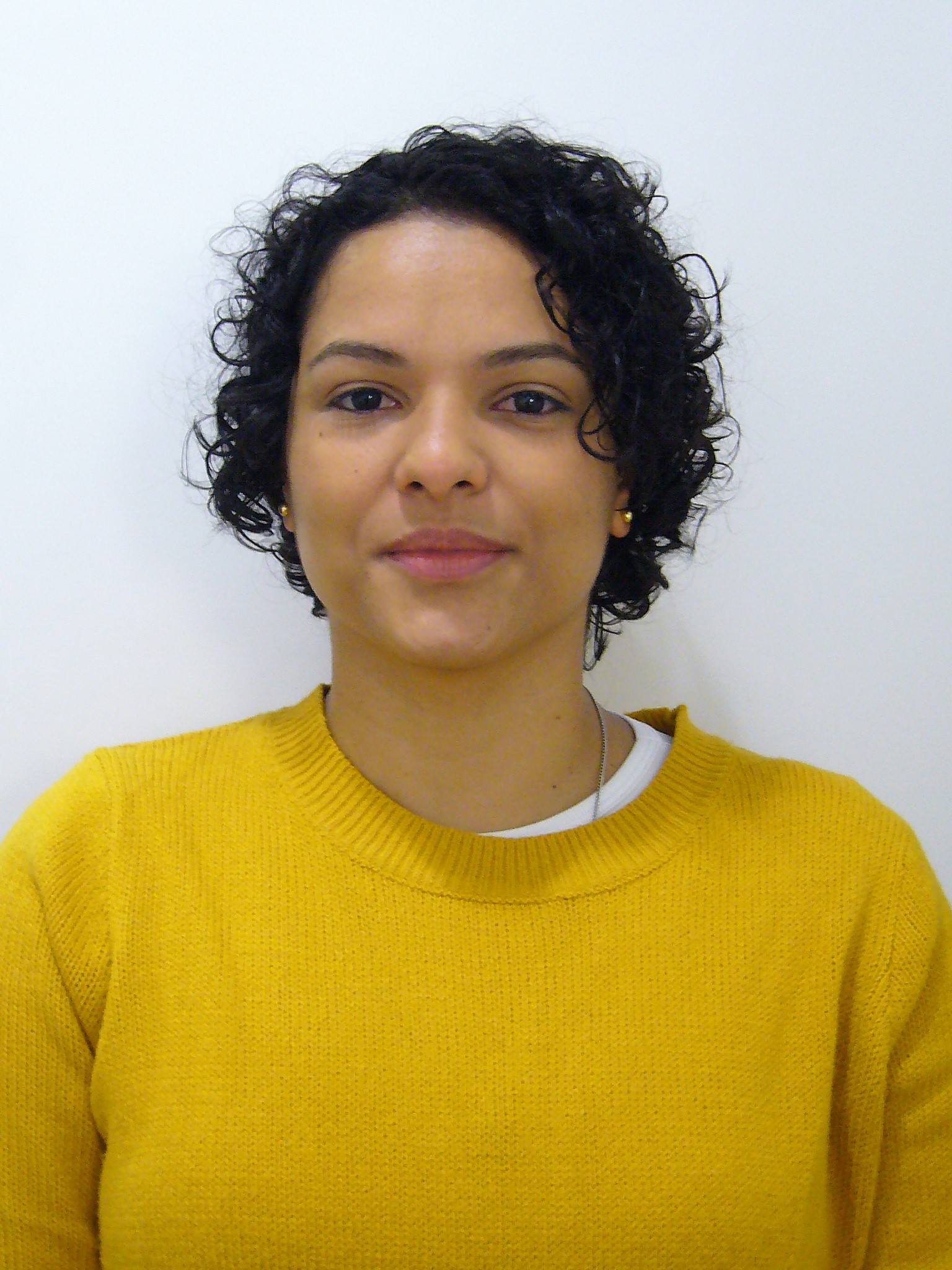 Research Assistant
Sandrine Chopin
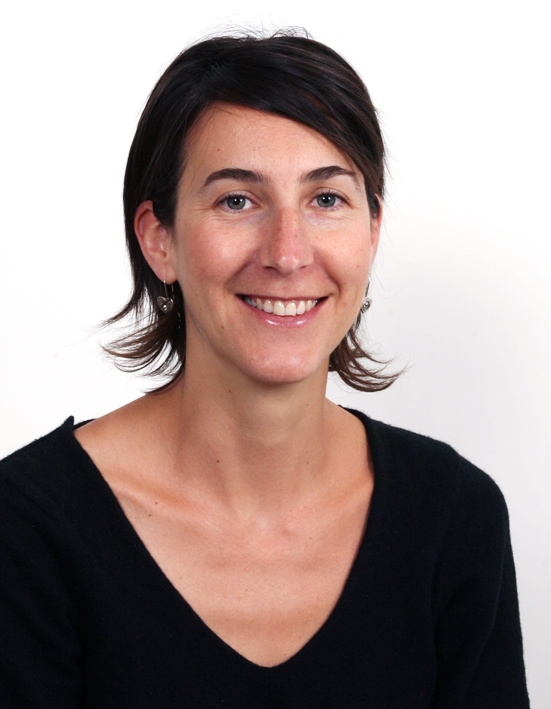 Postdoc

Samrat Das

Grace Odongo
Bioinformatician
Claire Renard
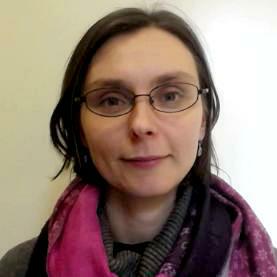 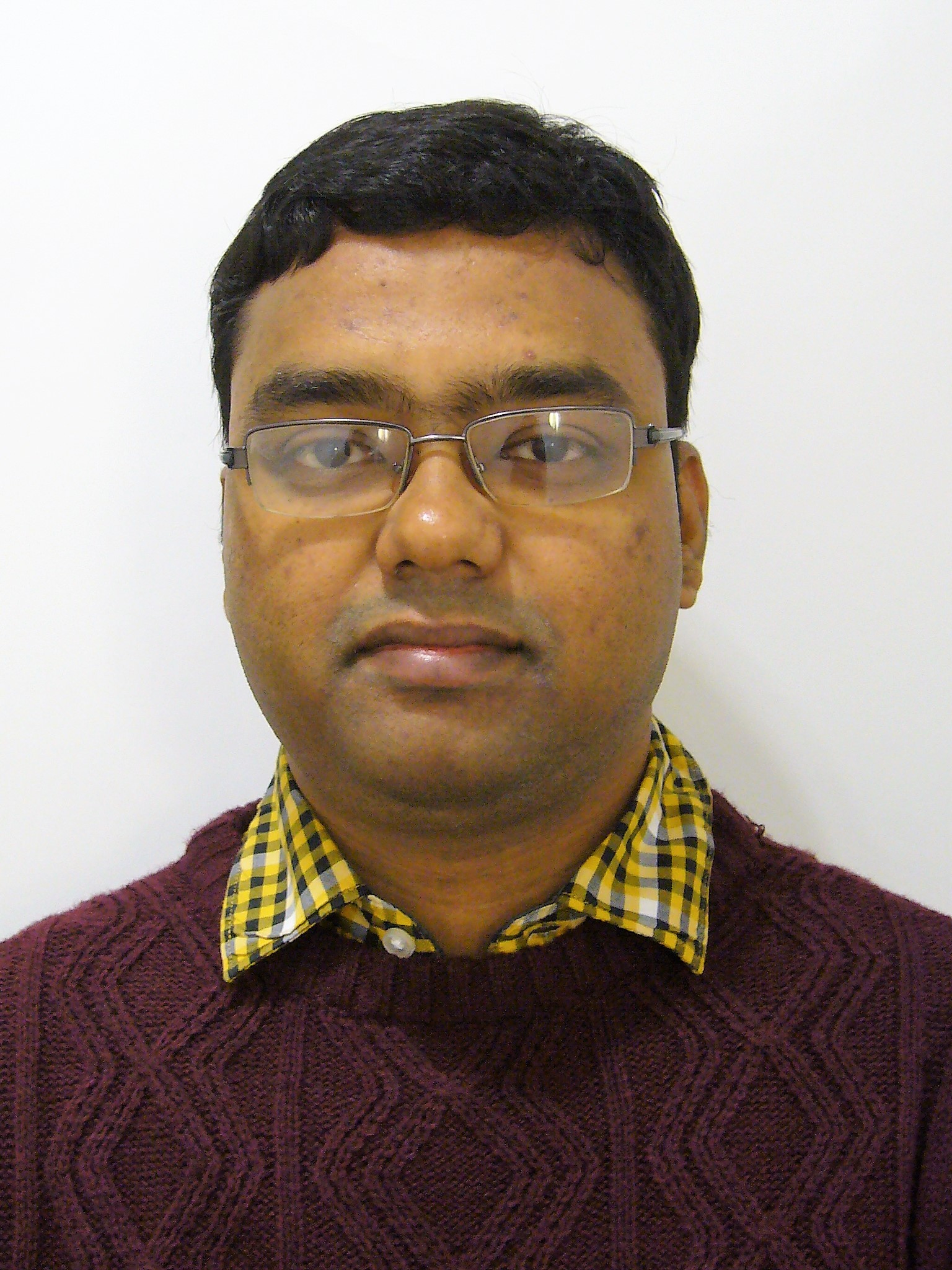 Research Assistant
Cécilia Sirand
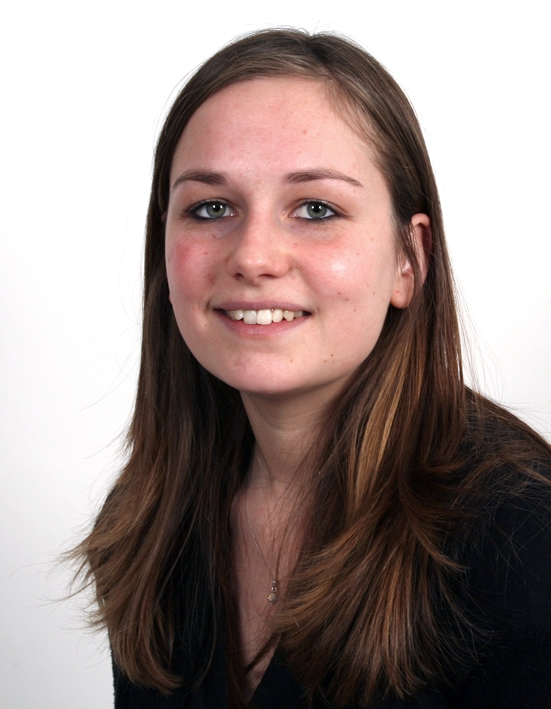 Doctoral student
Zhiyuan Fan (1 Nov 23)
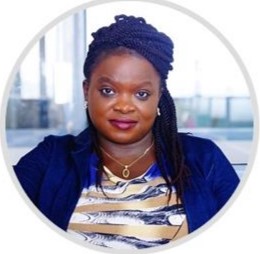 Scientist
Akram Ghantous
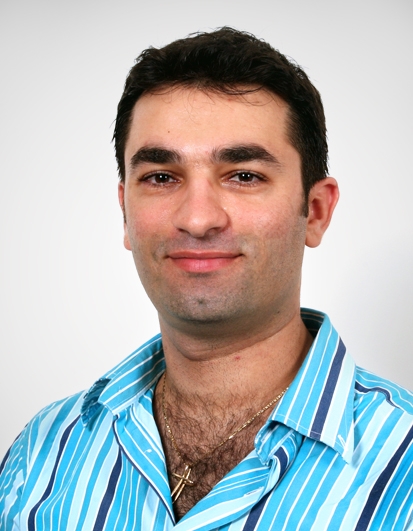 Visiting Scientist
François Virard
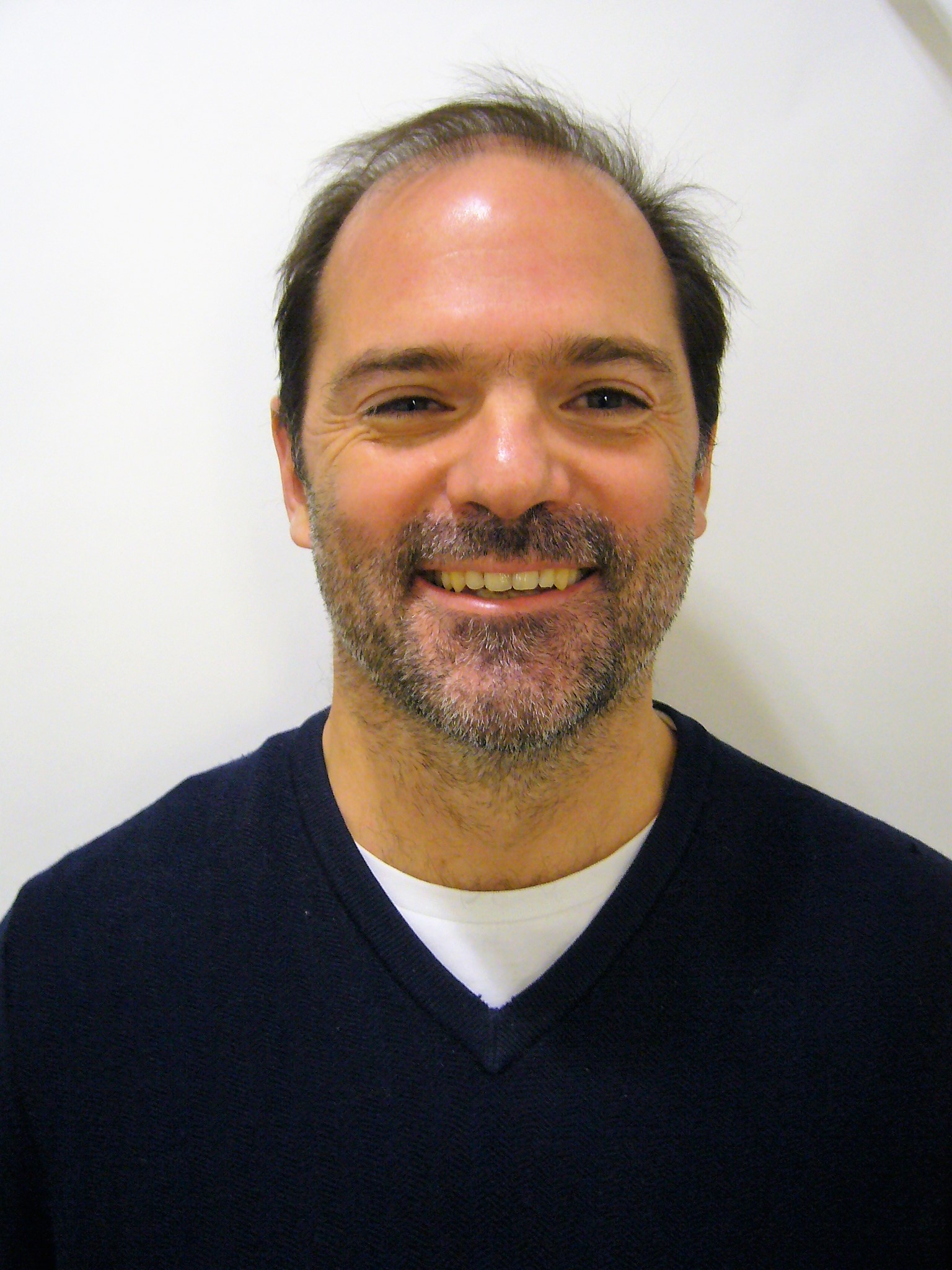 Scientist
Rita Khoueiry
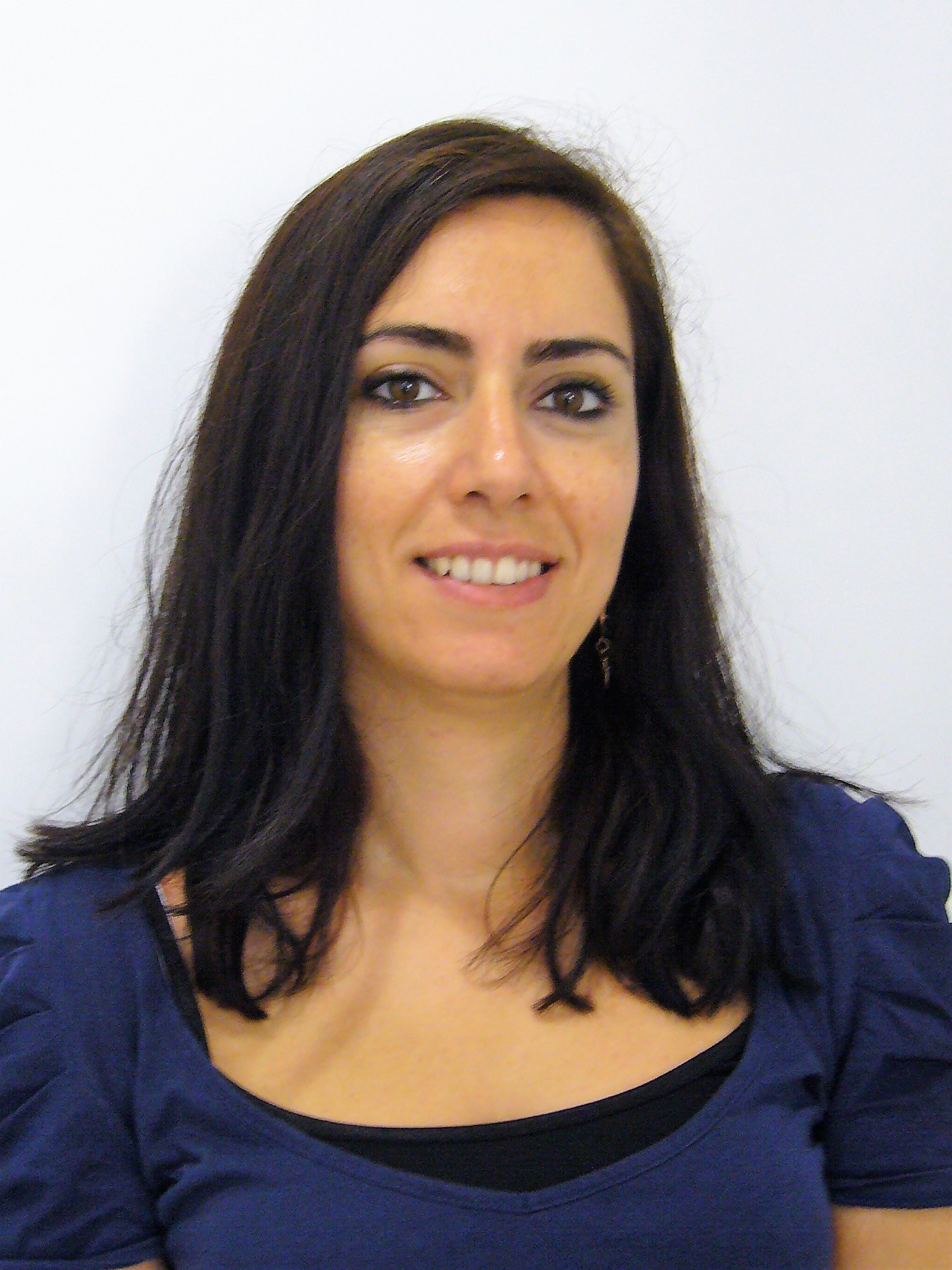 Postdoc
Julia Bruno
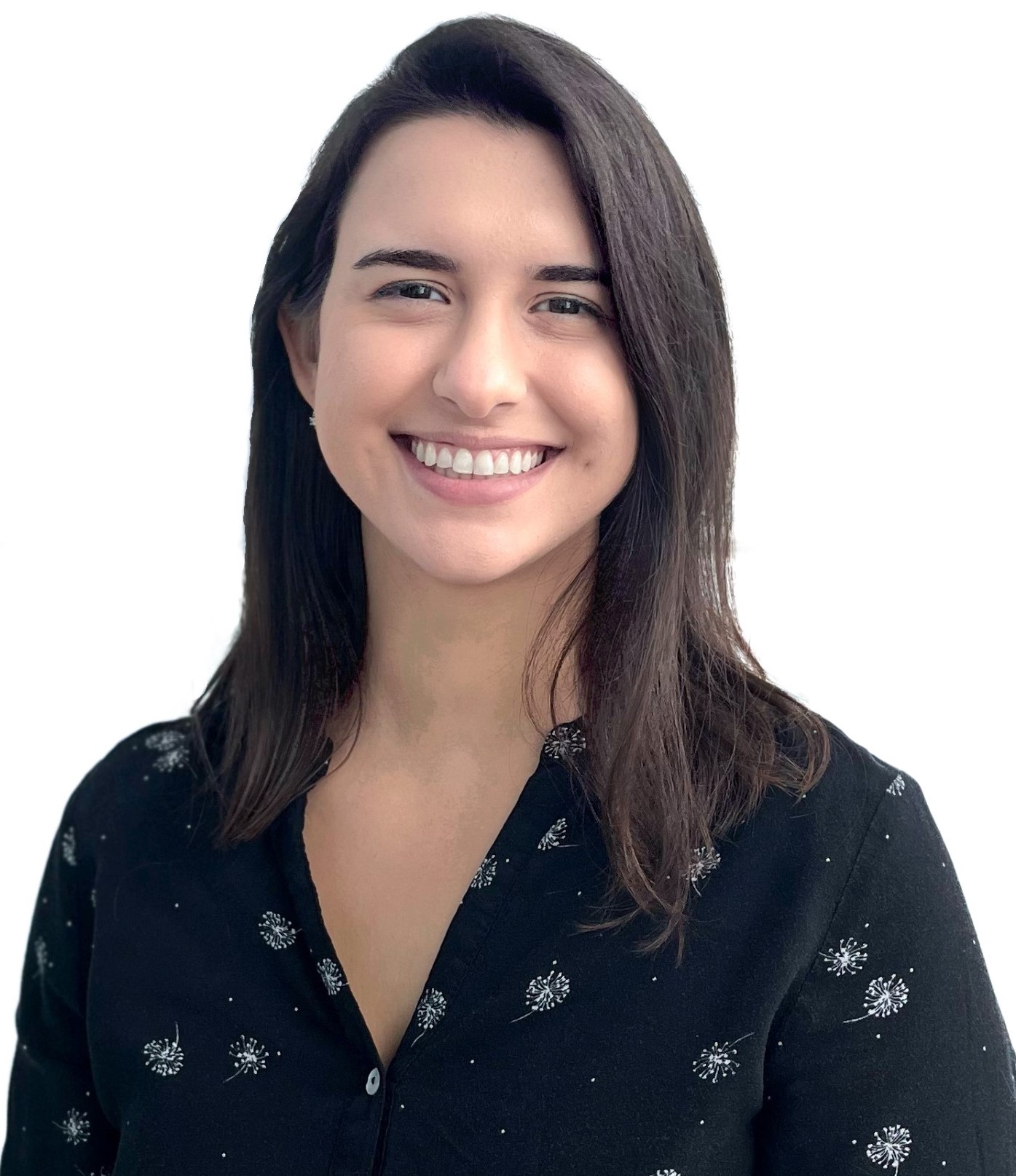 Consultant

Assunta Venuti
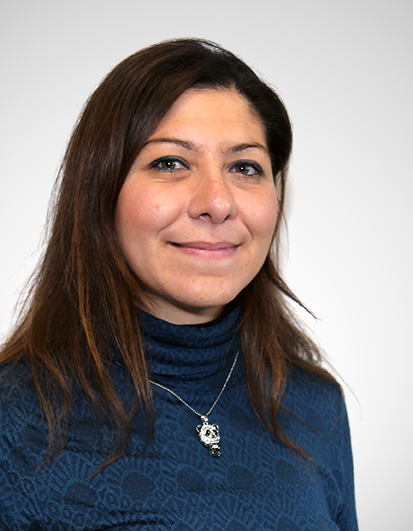 Bioinformatician
Vincent Cahais
Research Assistant
Aurélie Salle
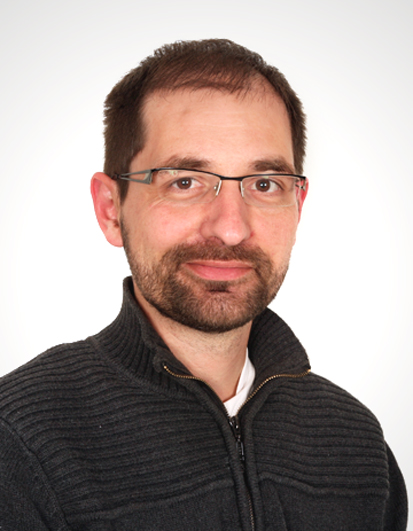 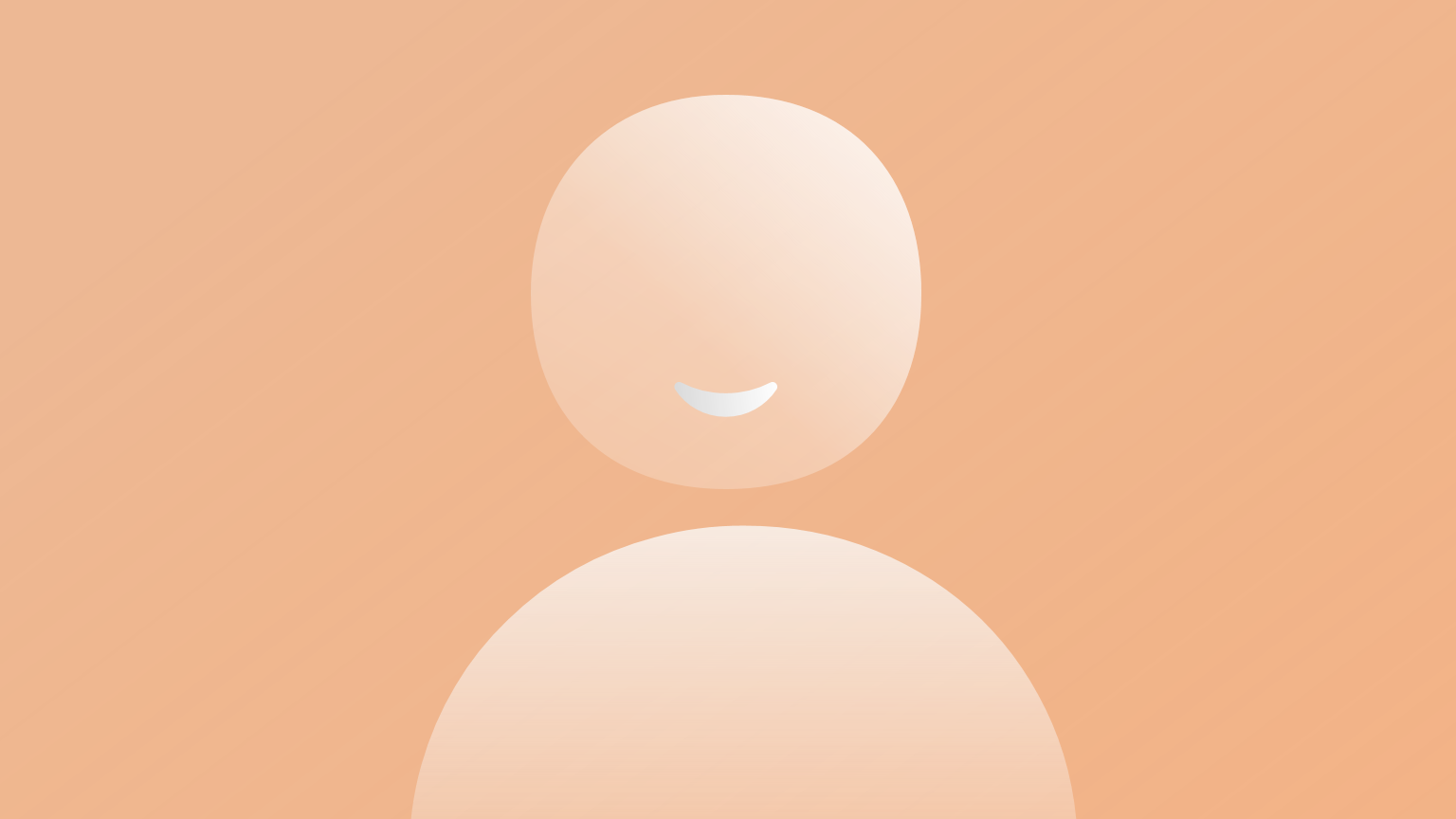 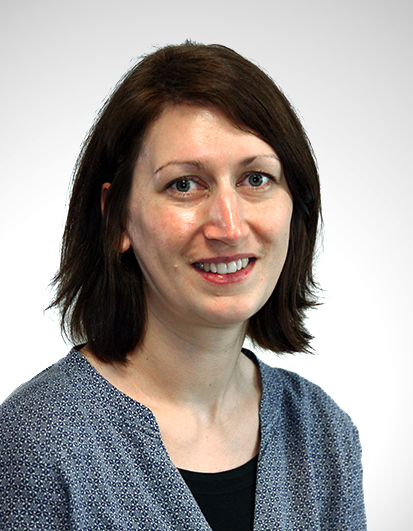 Consultant
Stéphane Keita
Doctoral student

Bérénice Chavanel

Foster Jacobs (2 Nov 23)
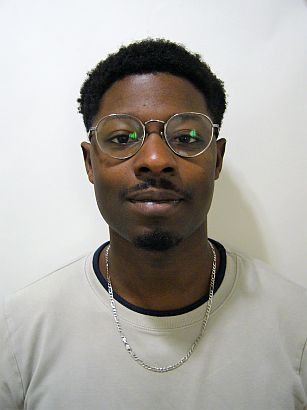 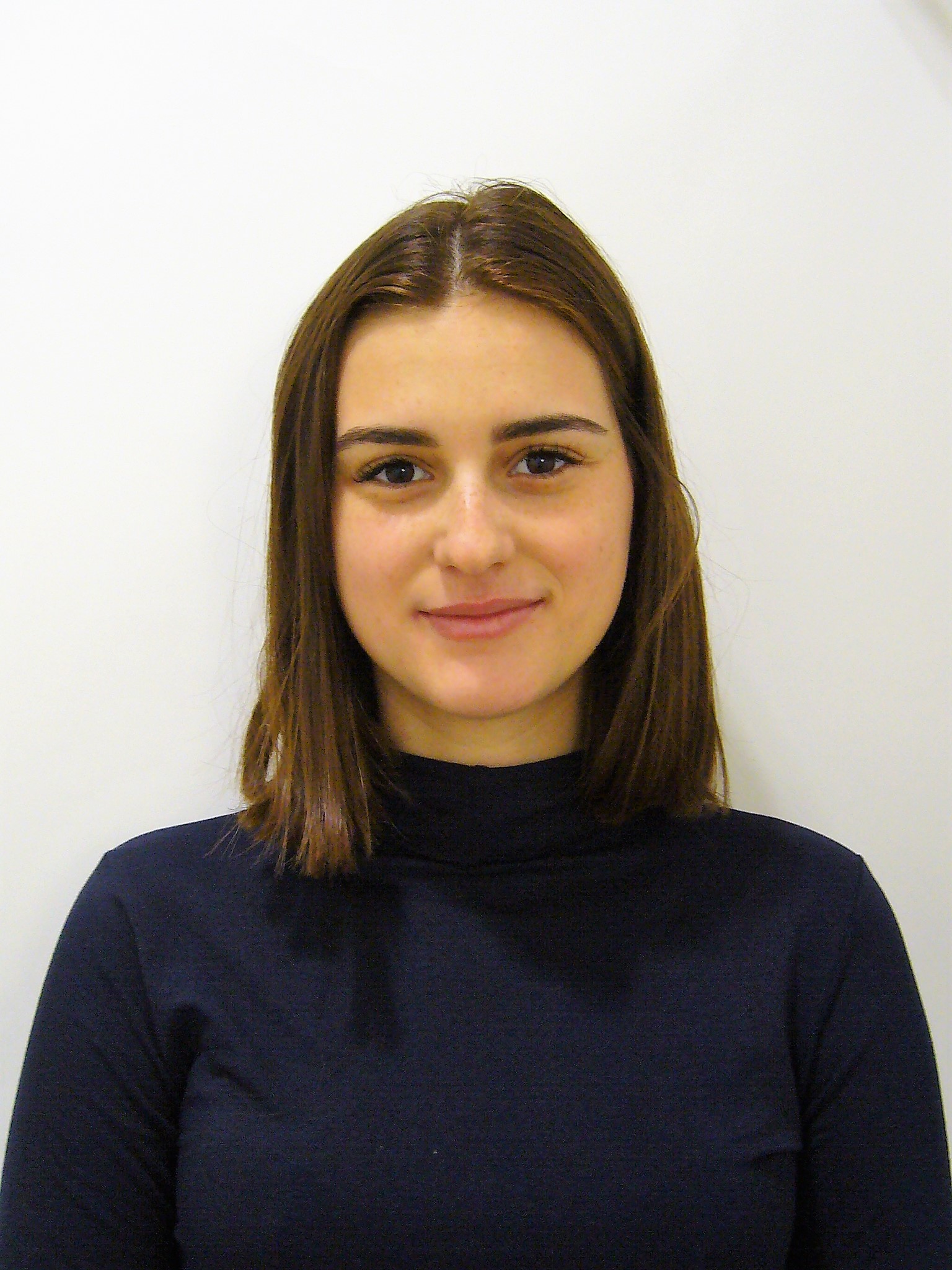 Doctoral students
Mariana Araujo

Thanos M. Michailidis (1 Nov 23)

Alessia Fiore (Nov 23)
Research Assistant
Cyrille Cuenin
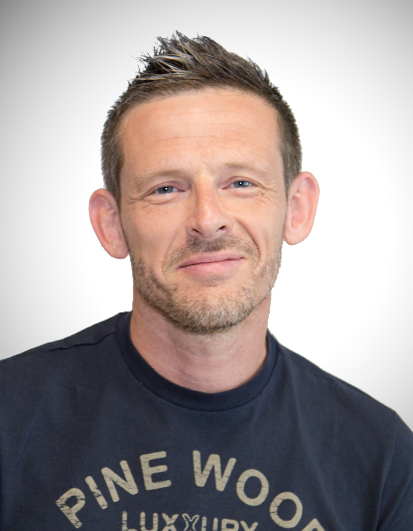 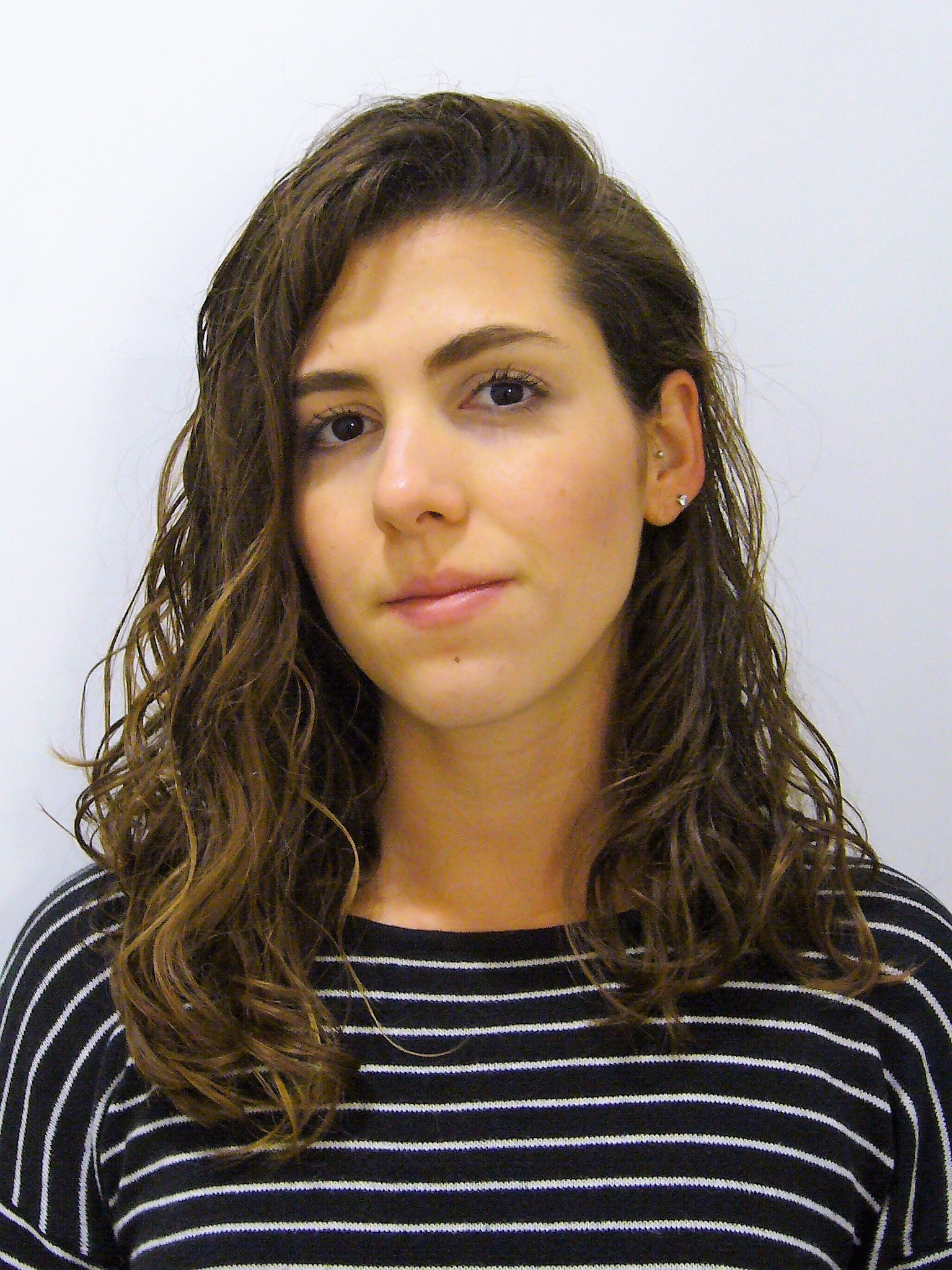 Laboratory research
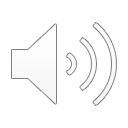 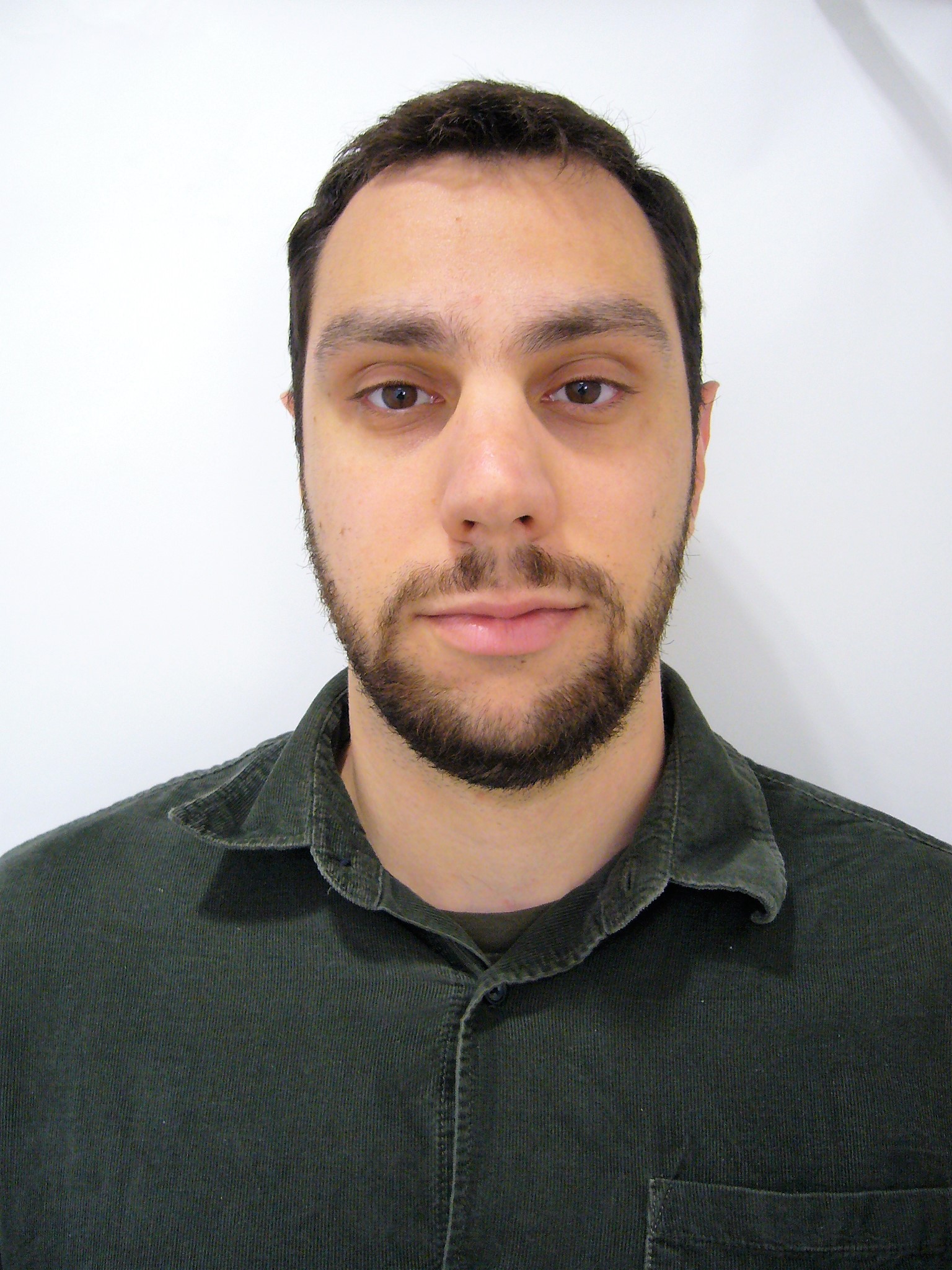 Bioinformatics / Biostatistics
Postdoc

Farah Nassar
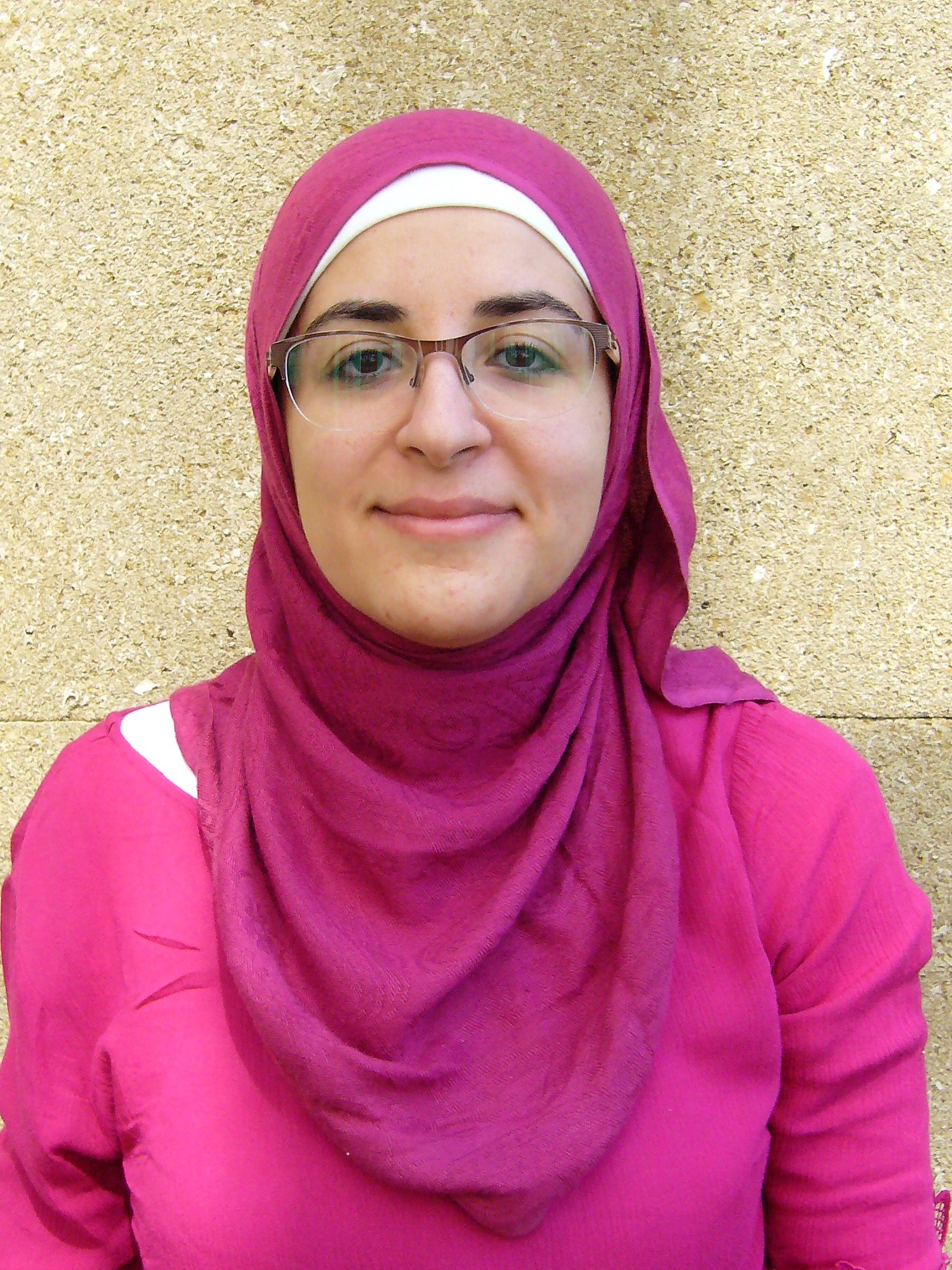 Administrative support
November 2023
EGM Posters
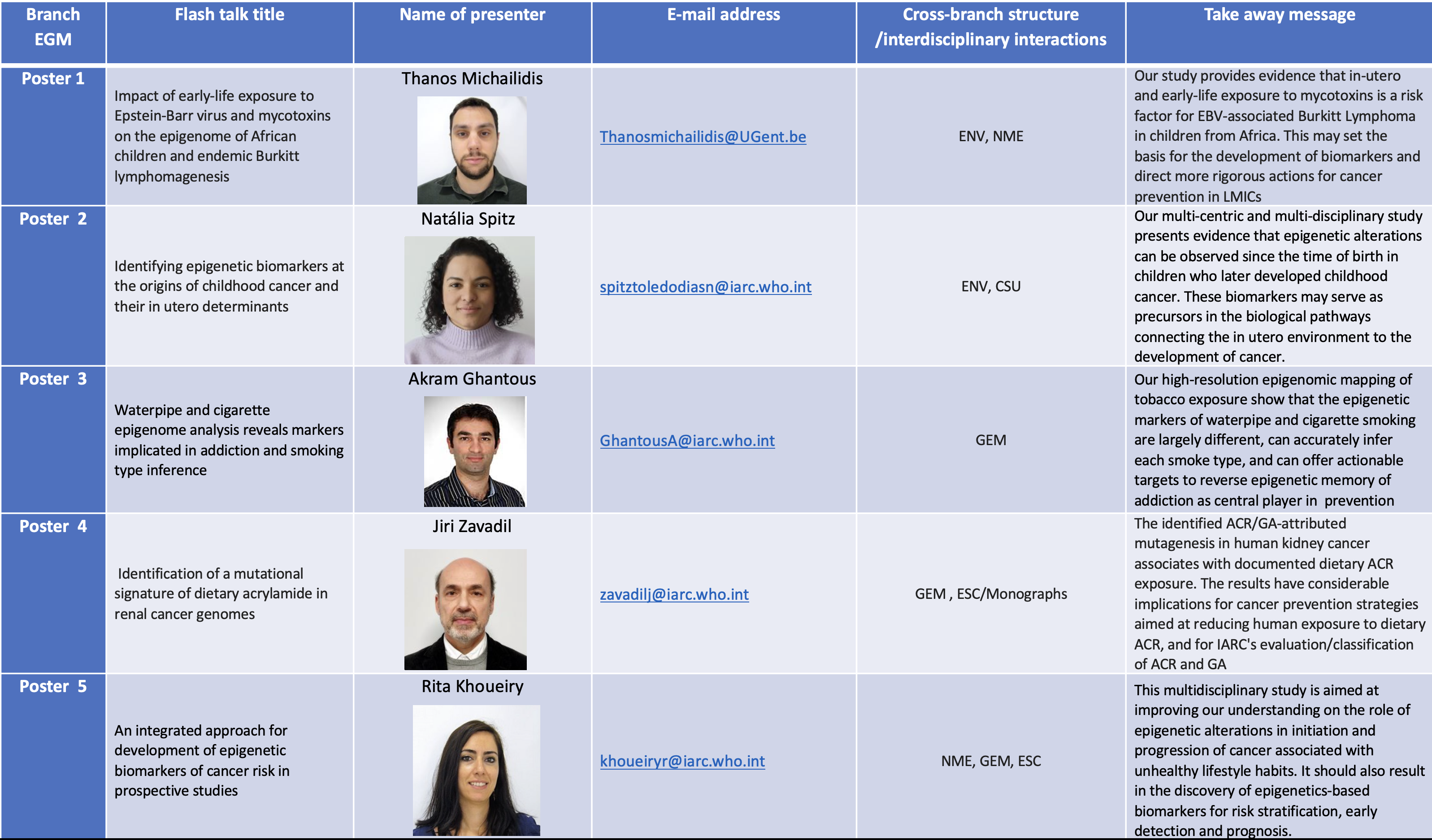 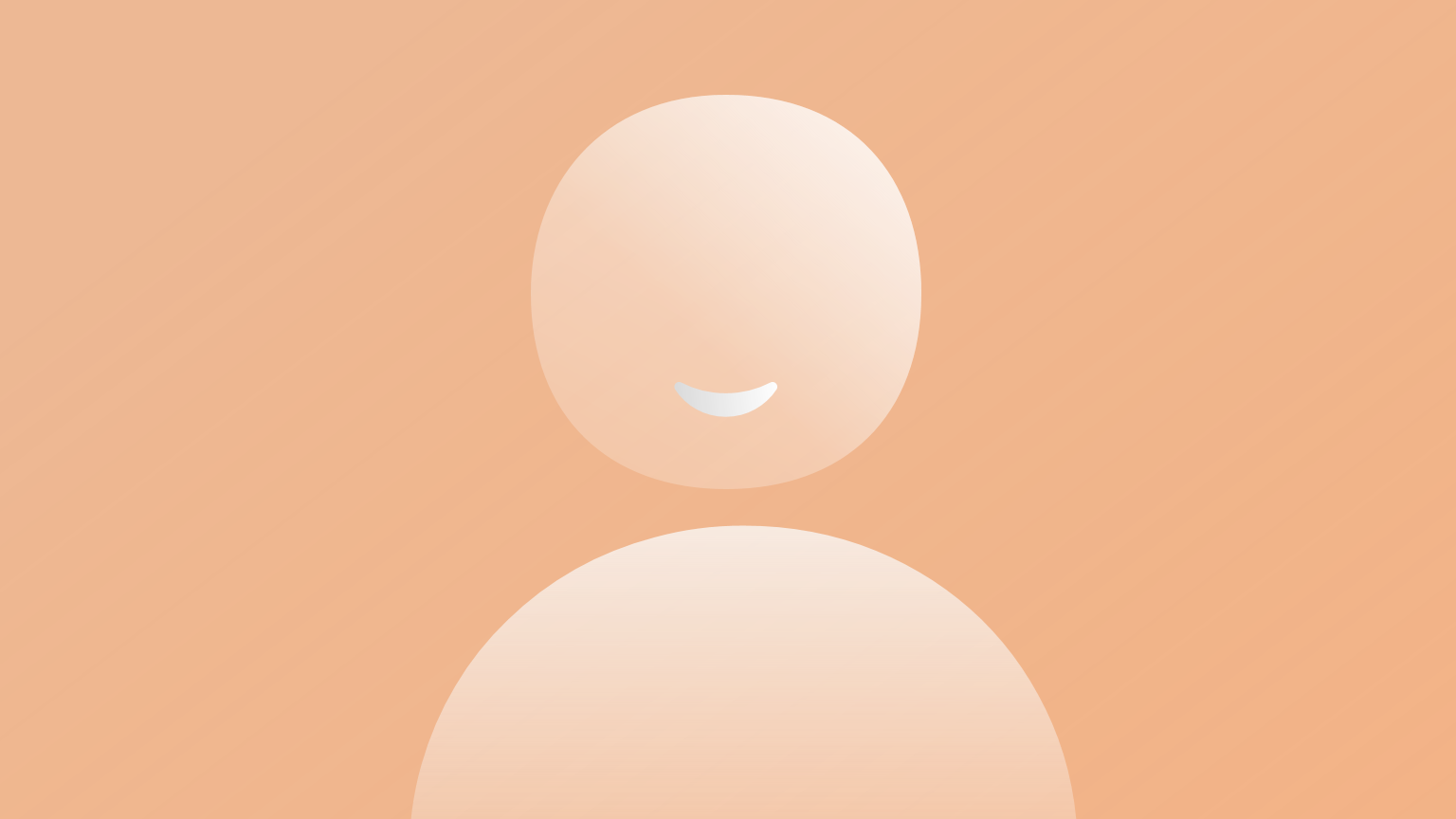 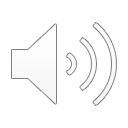 e-Poster #1 Early-life exposure to EBV and mycotoxins on epigenome and Burkitt Lymphome in African children
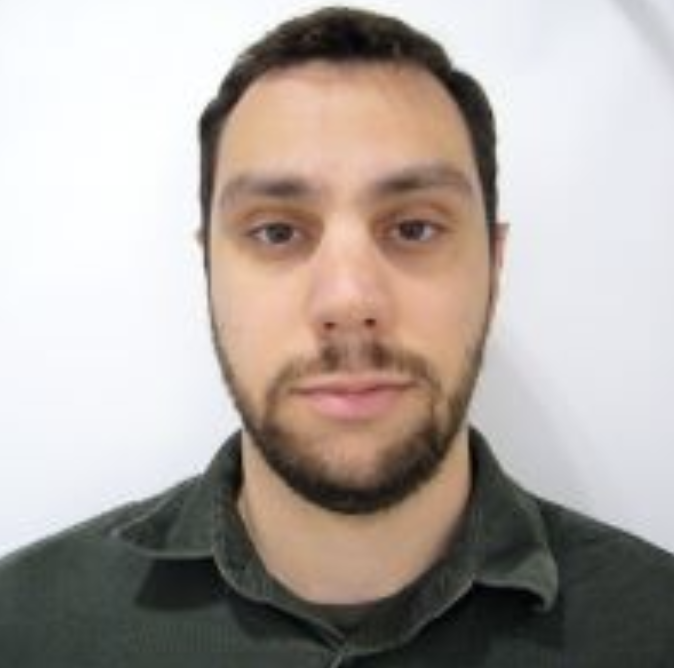 Cohort Study
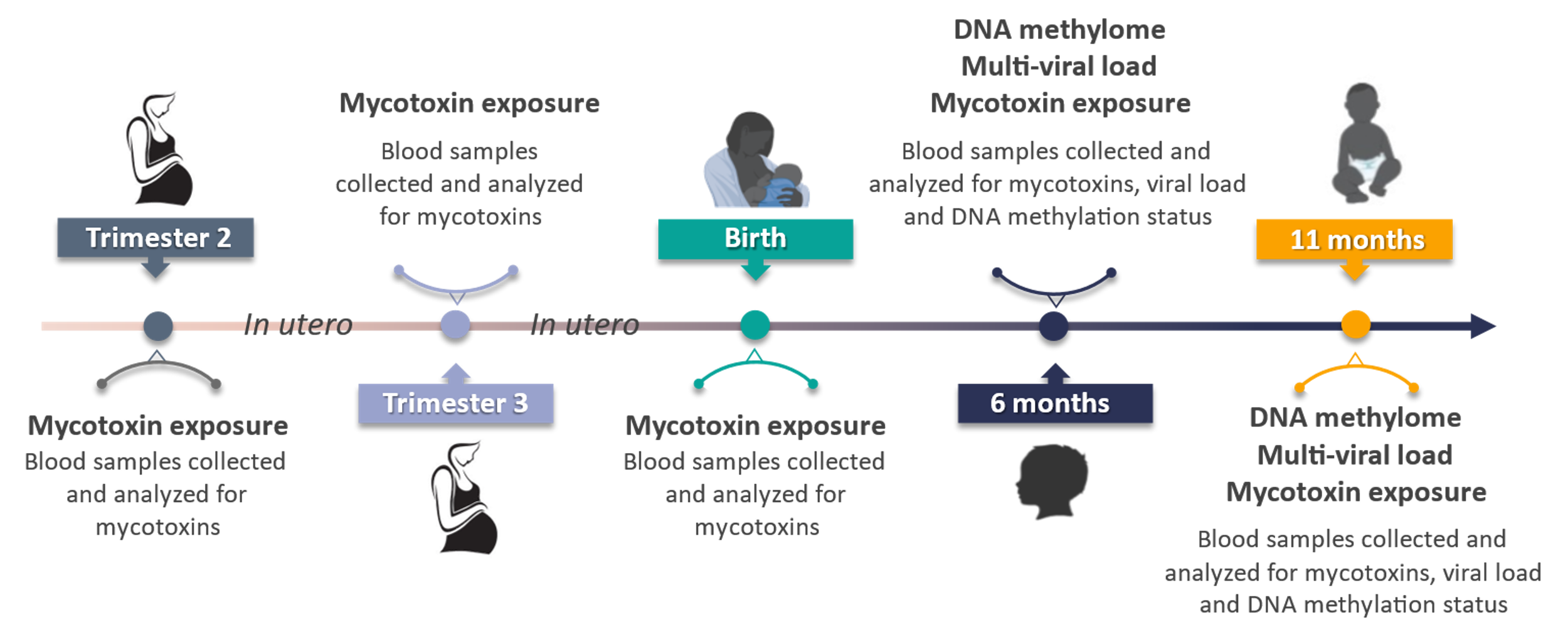 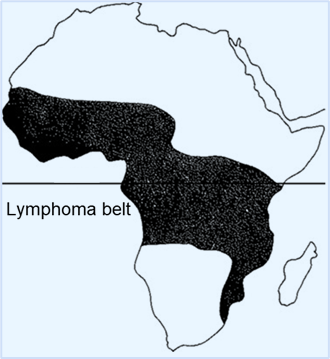 Burkitt Lymphoma
Thanos Michailidis
Mycotoxins
Infectious 
agents
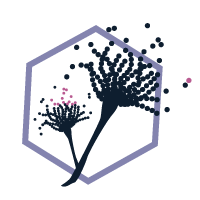 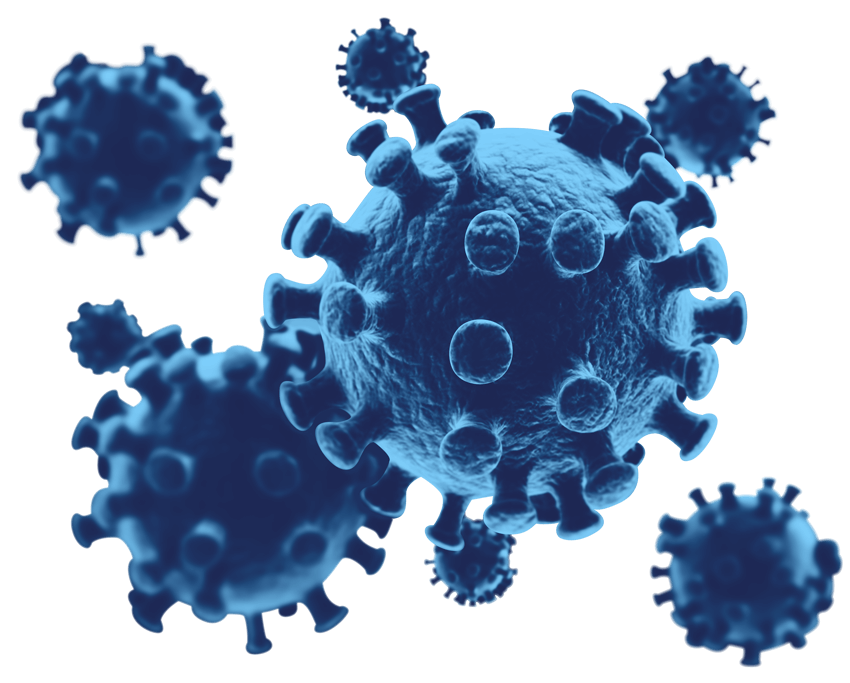 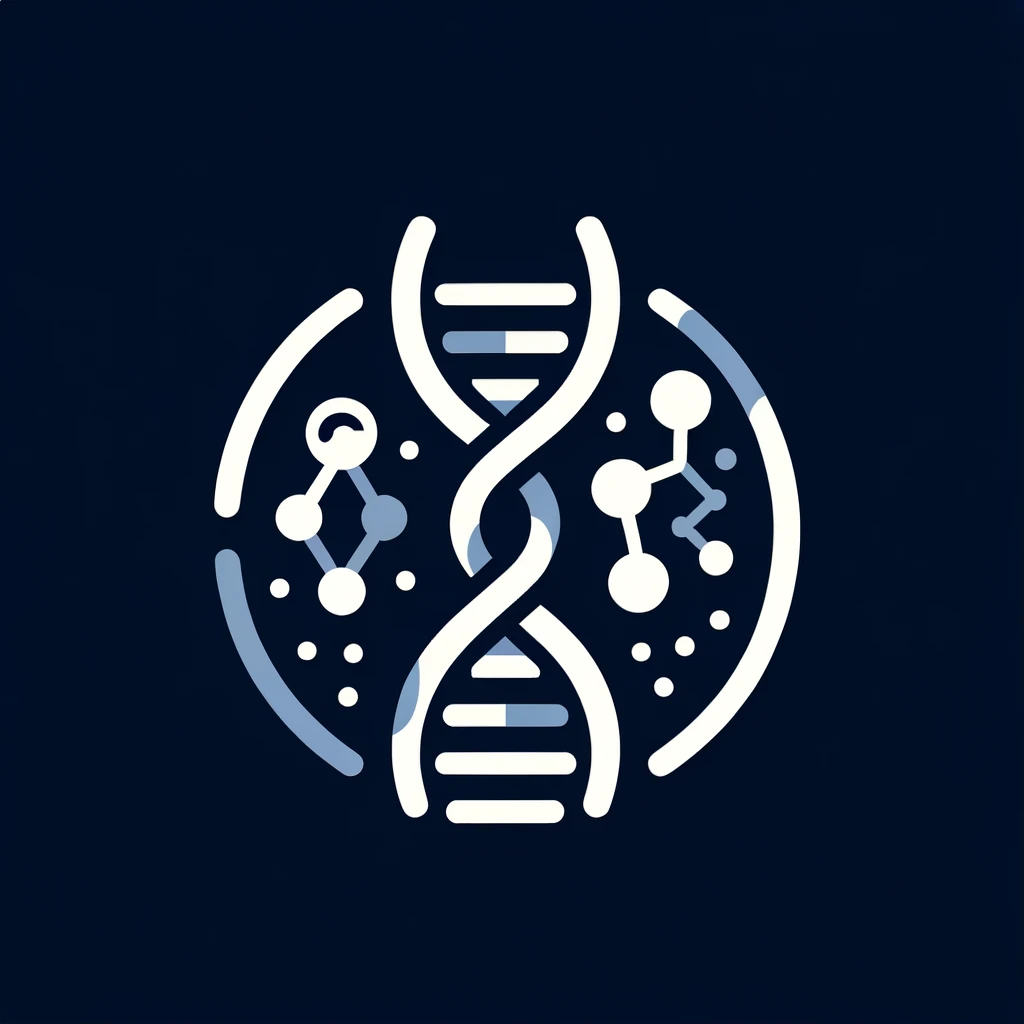 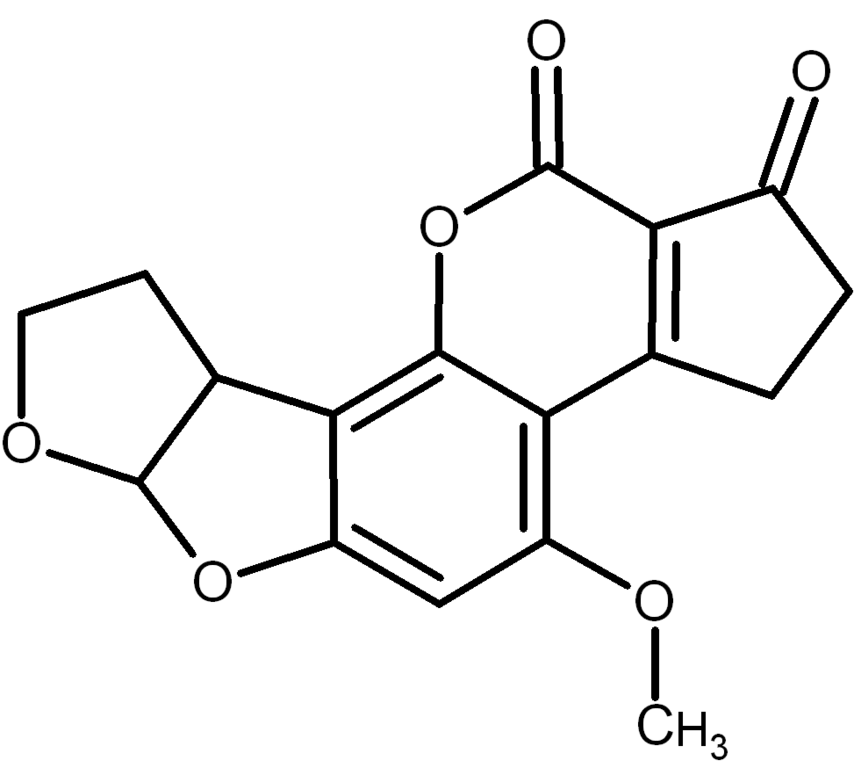 Epigenetics
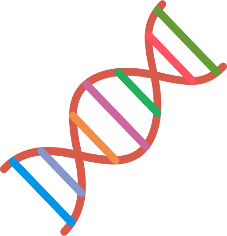 Subsaharan africa
Outcomes
In-Vitro Study
Identification of risk factors of endemic Burkitt Lymphoma
Mechanisms of carcinogenesis
Biomarkers of exposures
Basis for prevention studies
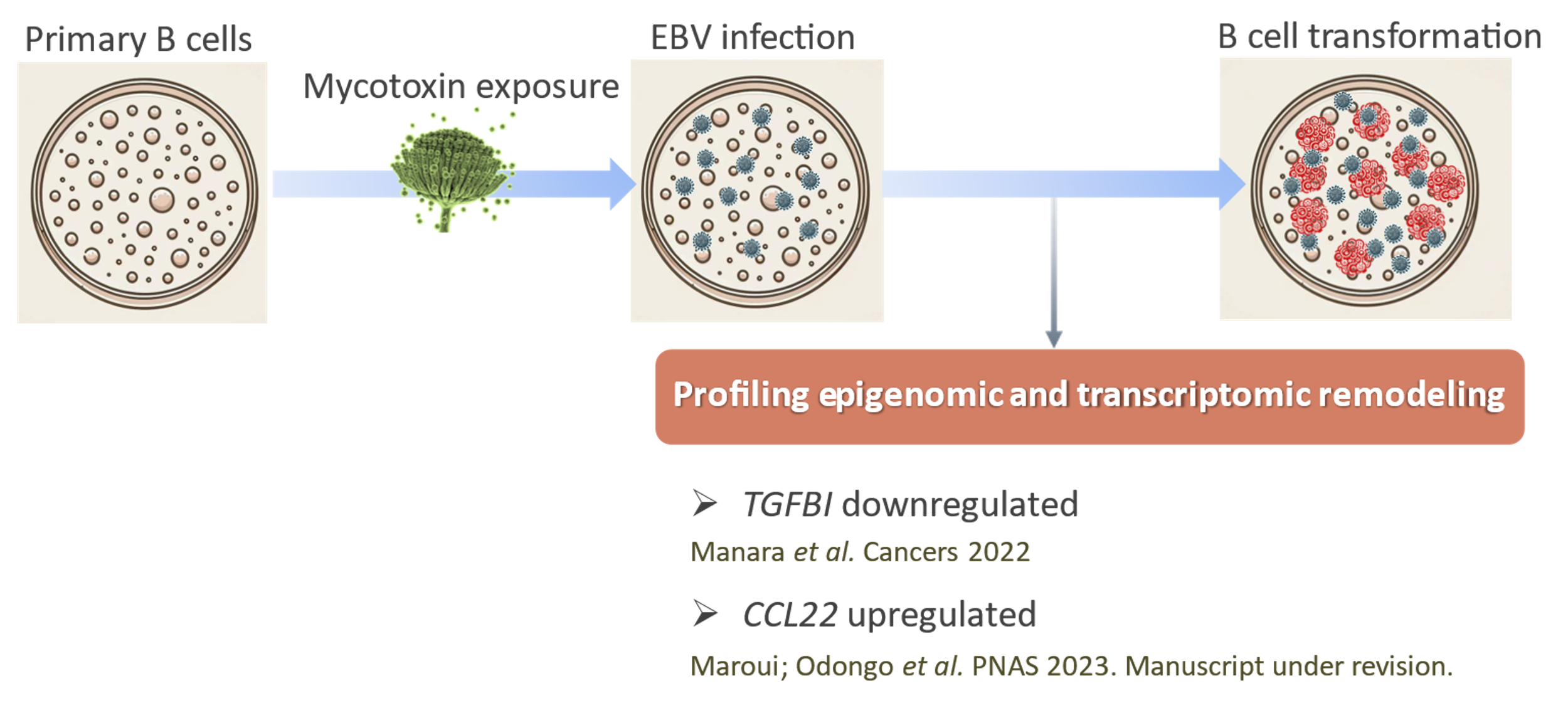 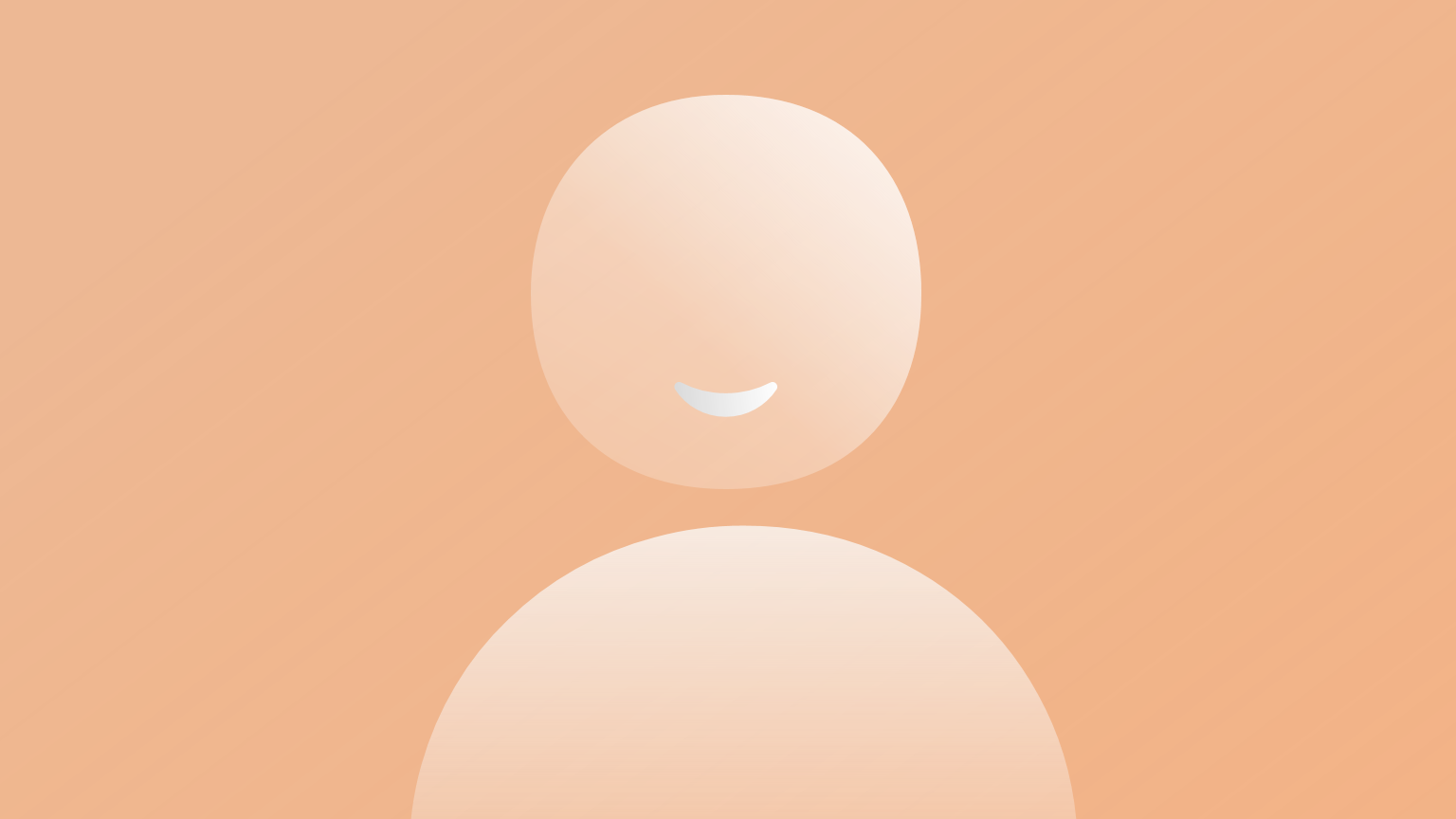 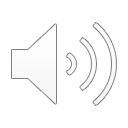 Maroui, Odongo et al 2023 PNAS in revision
[Speaker Notes: .]
e-Poster #2 Epigenetic biomarkers at the origins of childhood cancer risk
Intermediate Phenotypes
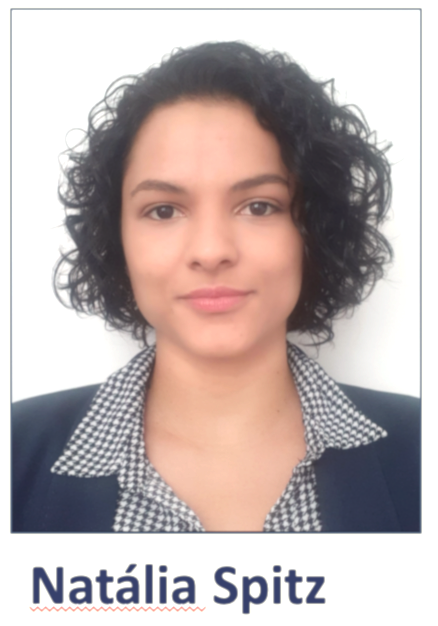 Endpoints
Specific External Exposures
Infections (overall and EBV); Tobacco smoking; Air pollution; UV; Aflatoxin; Pesticides
General External Exposures
Socio-economic status; Season of birth; Parental Body-Mass-Index
Leukemia & Burkitt’s Lymphoma
Birthweight
Exposures &
 Outcomes
CNS Tumors
Head Circumference
Melanoma
Nevous Counts
Overall cancers
Body Mass Index
Time 
points
In utero life
Birth
Childhood
Adolescence
Adulthood
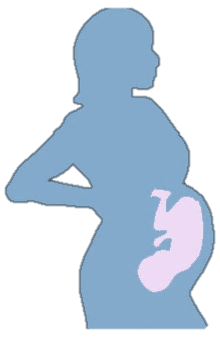 Blood Biomarkers & Precursor Mechanisms
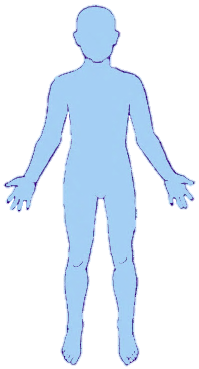 Internal Exposome
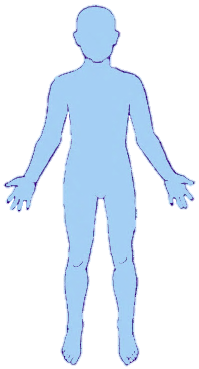 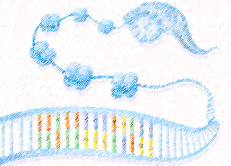 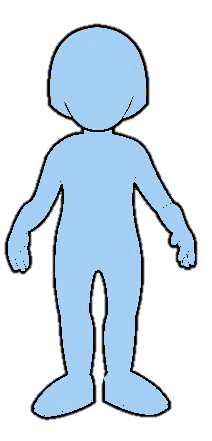 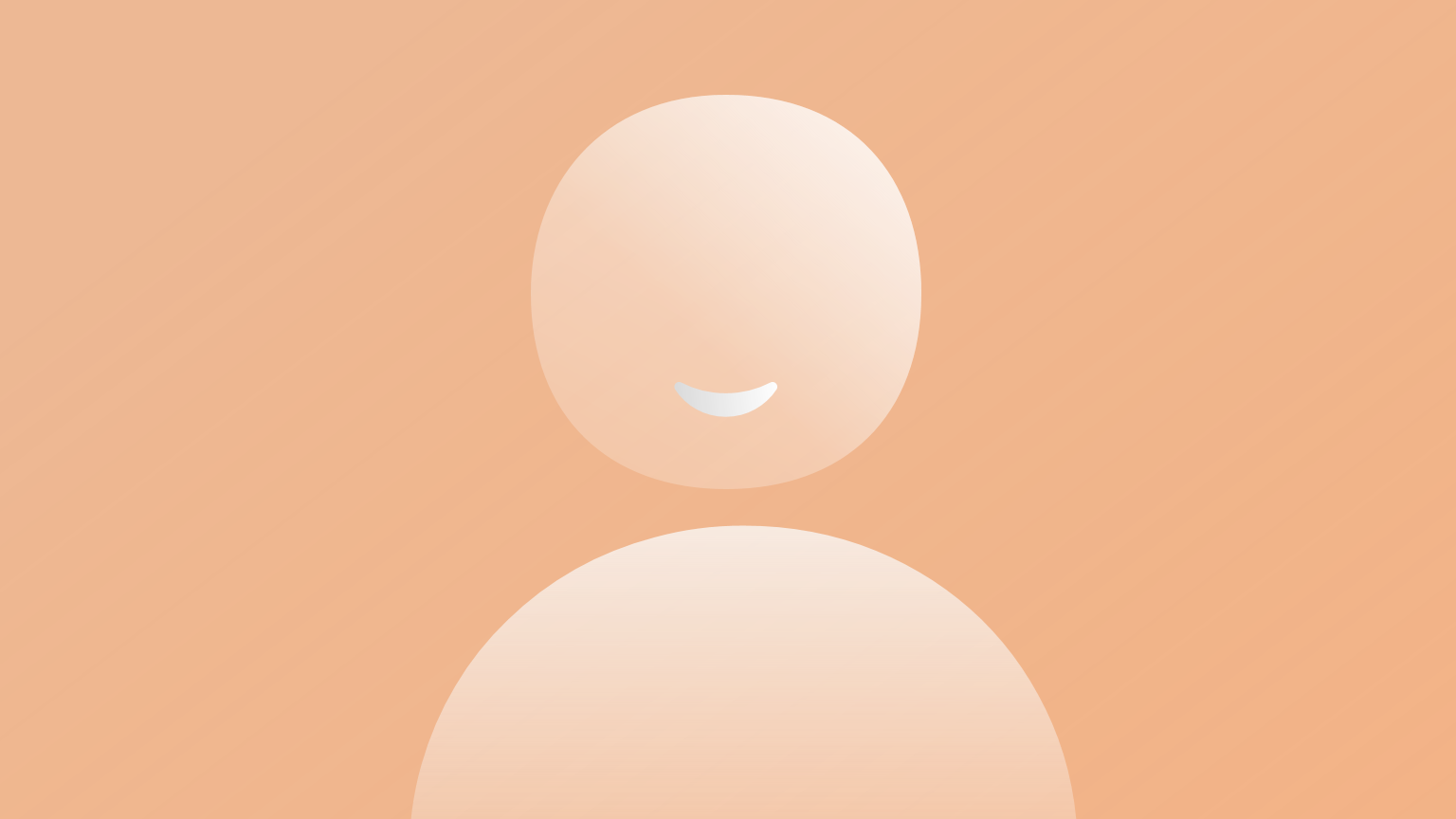 DNA Methylome
Transcriptome
Metabolome
Exposure timing is crucial
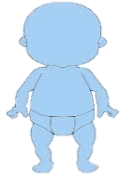 Bio- 
Resources
DNBC-Denmark
Blood at birth 94Cs+240 Ct
Future studies: ELFE, NBS Brazil, Denmark, Norway, France, POEM
Population-based cohorts: PACE, EXPOsOMICS
MCRI-Australia
Blood at birth 120CNS+120 Ct
MoBa-Norway
Blood at birth 79Cs+184 Ct
CCLS-USA
Blood at birth 222CL+227 Ct
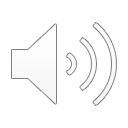 e-Poster #3 Waterpipe and cigarette epigenome analysis reveals markers implicated in addiction and smoking type inference
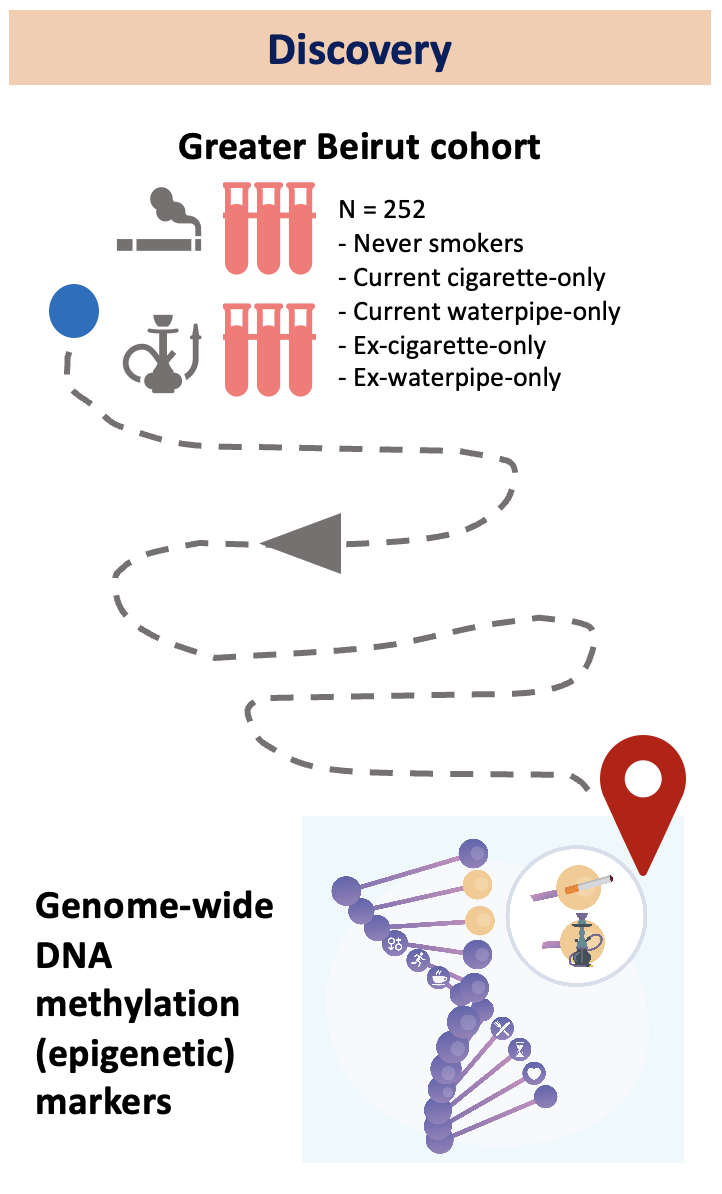 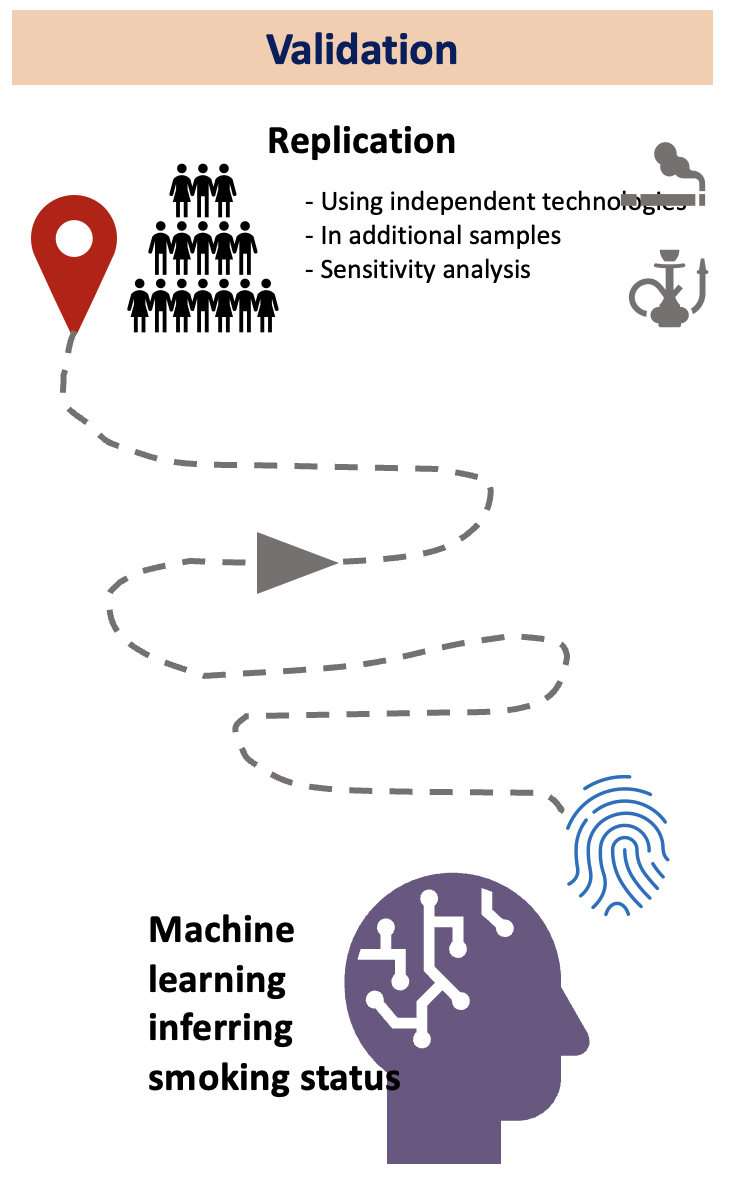 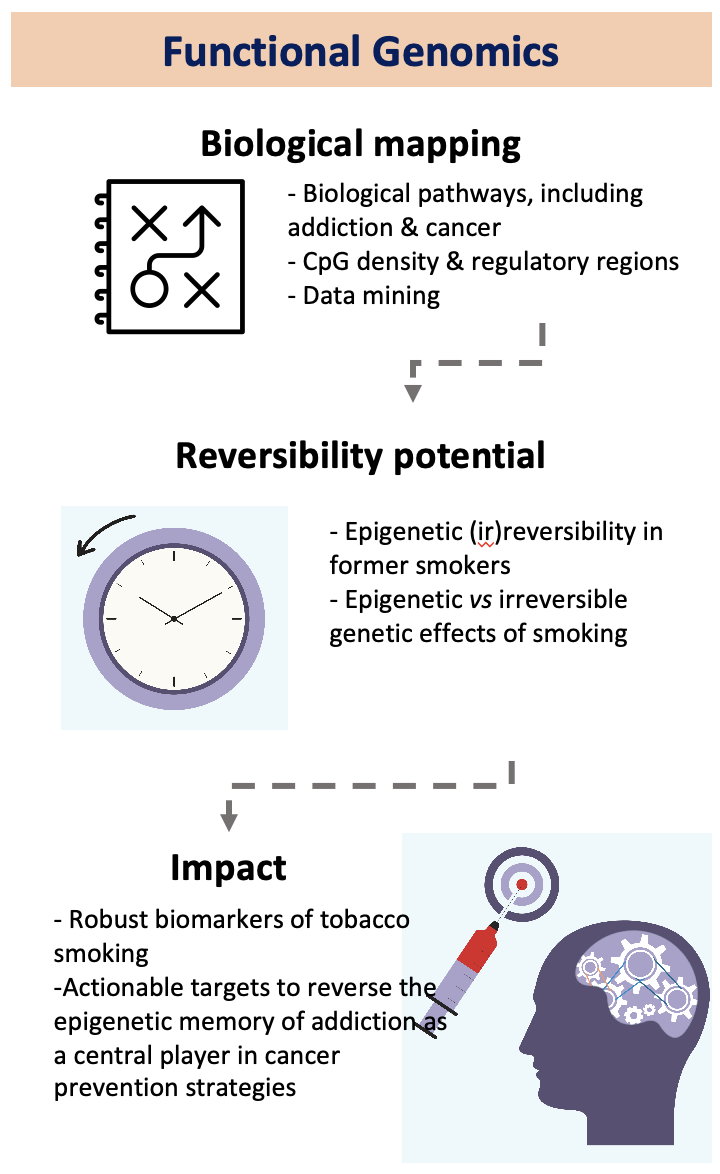 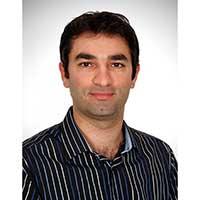 Akram Ghantous
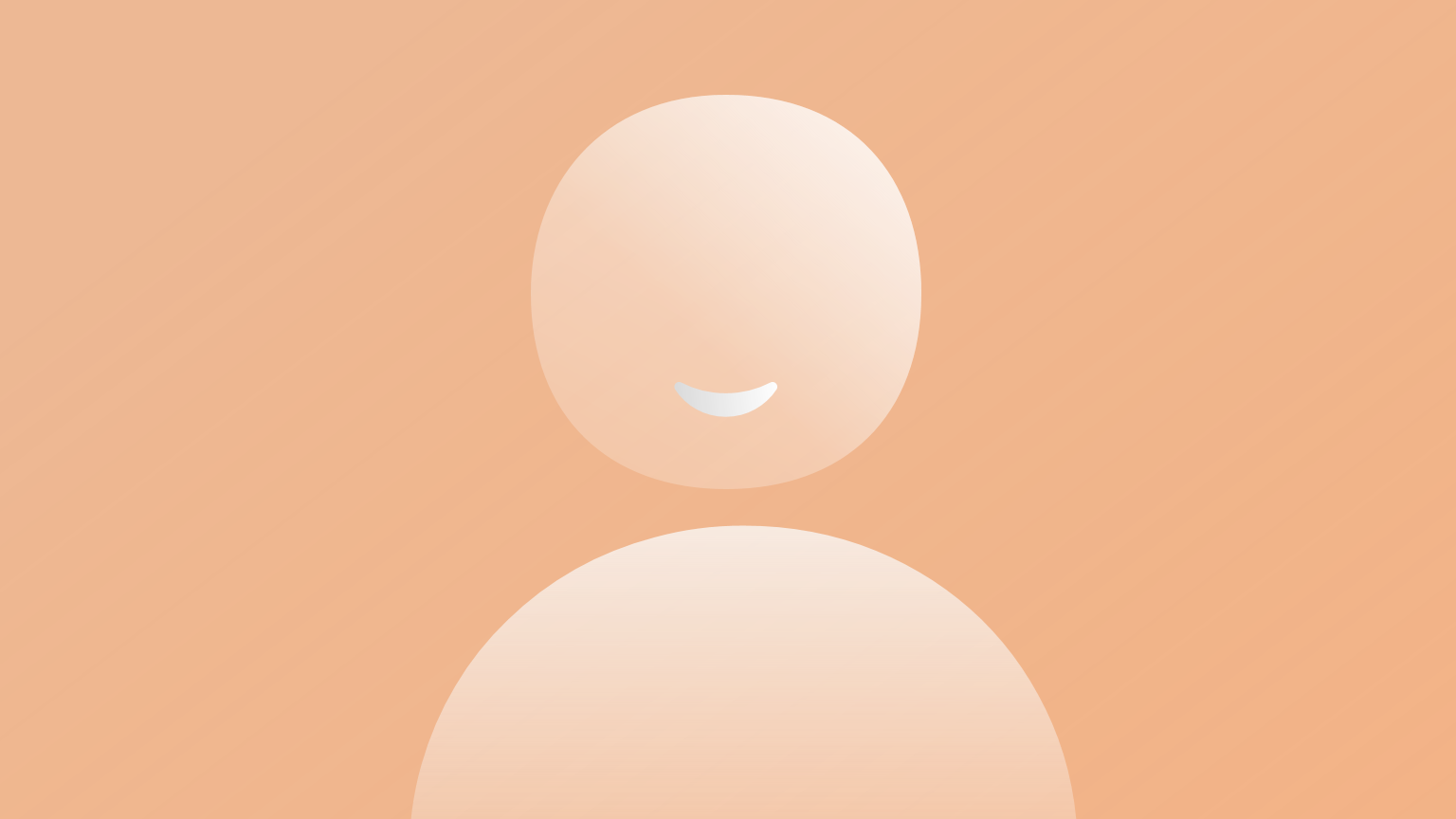 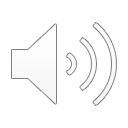 Poster #4 Identification of a mutational signature of dietary acrylamide in renal cancer genomes
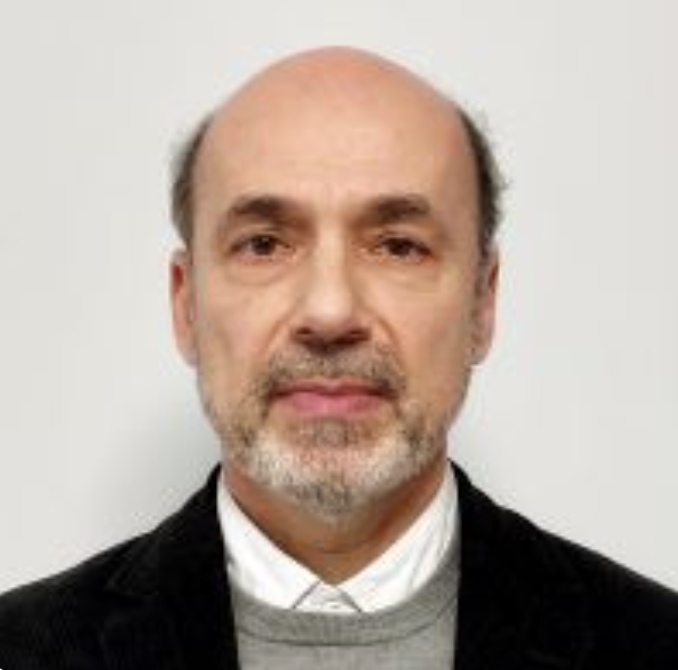 Mutational signature of glycidamide, a metabolite of acrylamide forming in heated starchy foods
Glycidamide
Acrylamide
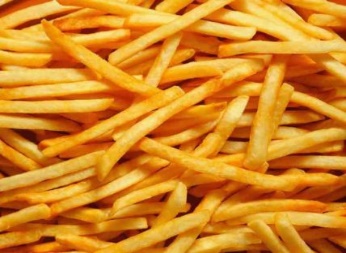 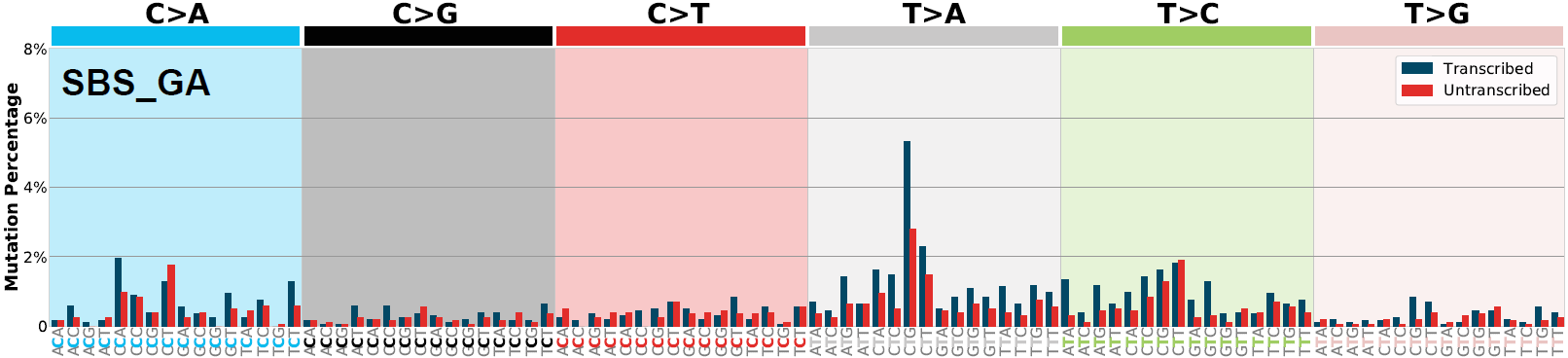 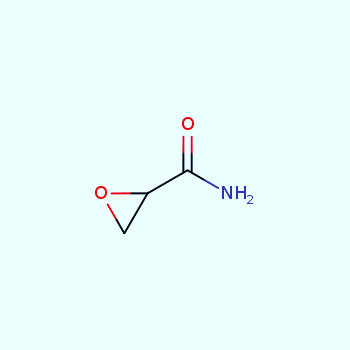 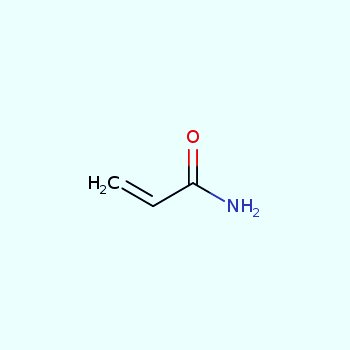 Metabolism
Jiri Zavadil
Molecular cancer epidemiology - dietary acrylamide exposure and renal cancer
Mutational signature refitting
Renal cancers from the prospective Dutch NLCS Study
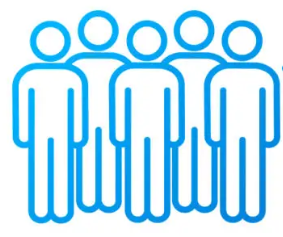 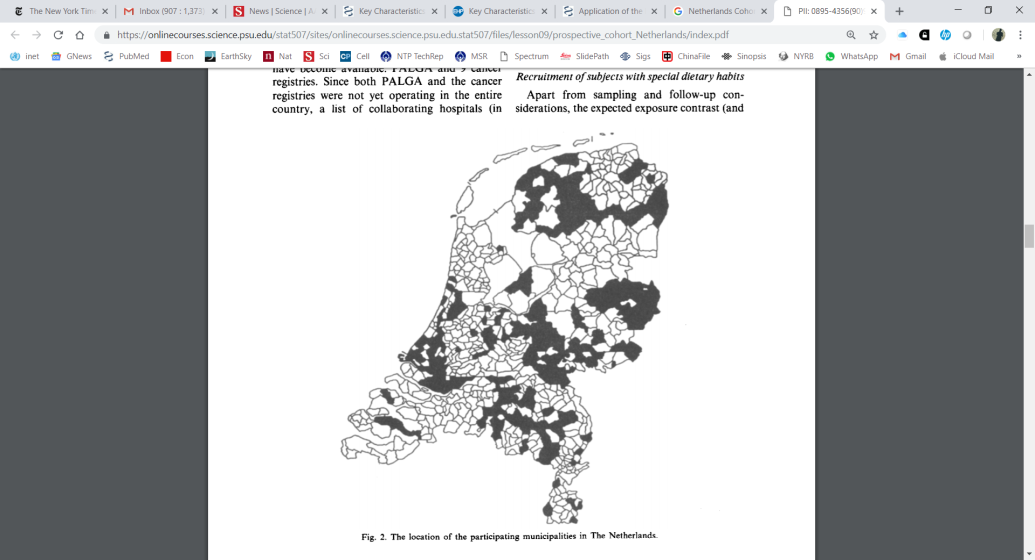 FFPE WGS
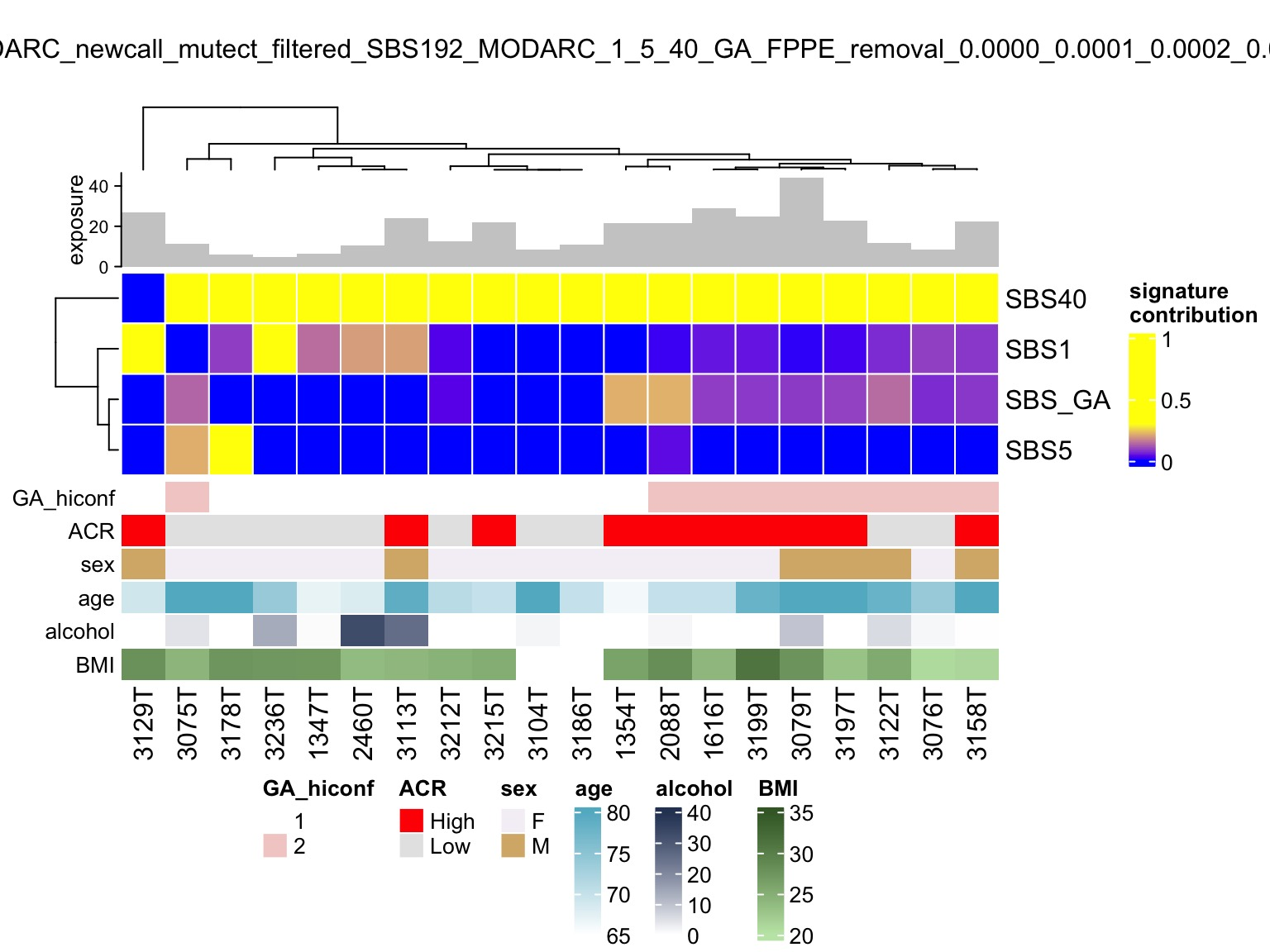 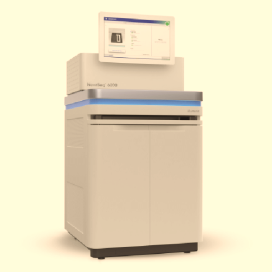 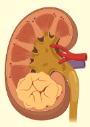 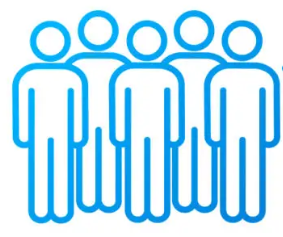 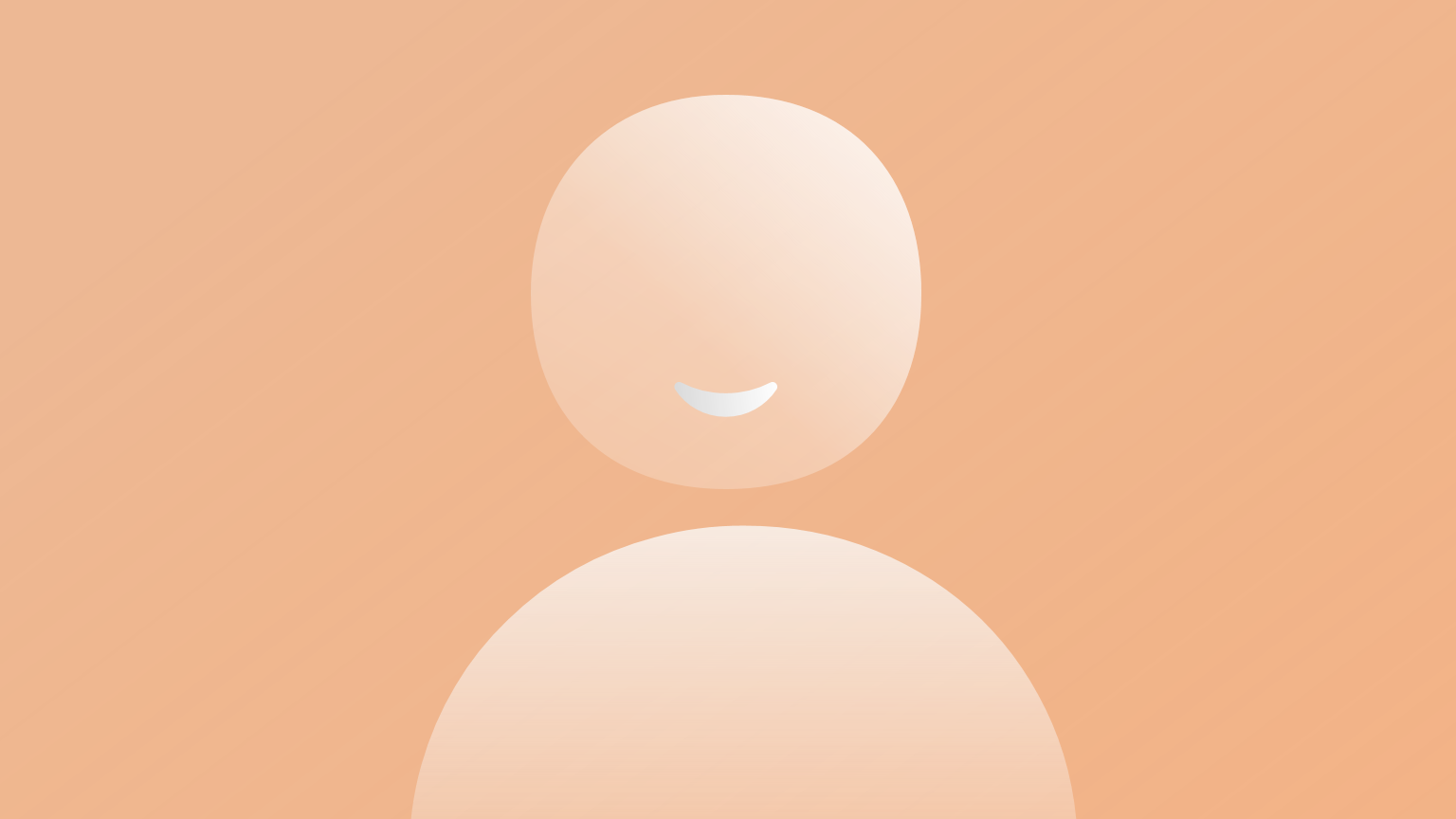 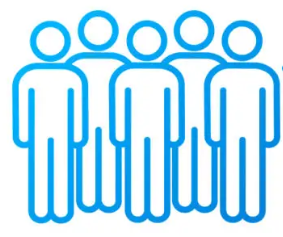 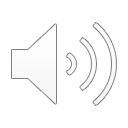 First-of-its-kind findings of acrylamide mutagenesis in exposed humans
Likely to support future IARC Monographs evaluation of both agents
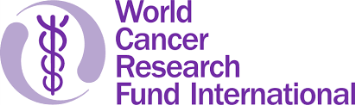 Poster #5 Development of epigenetic biomarkers of cancer risk in prospective studies – an integrated approach
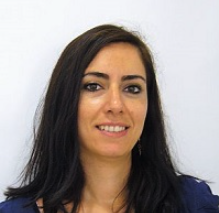 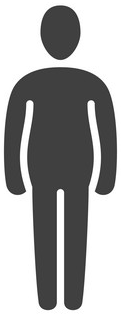 Normal weight
Interventions (Epigenetic reversibility)
Unhealthy diet/lifestyle
Epigenome
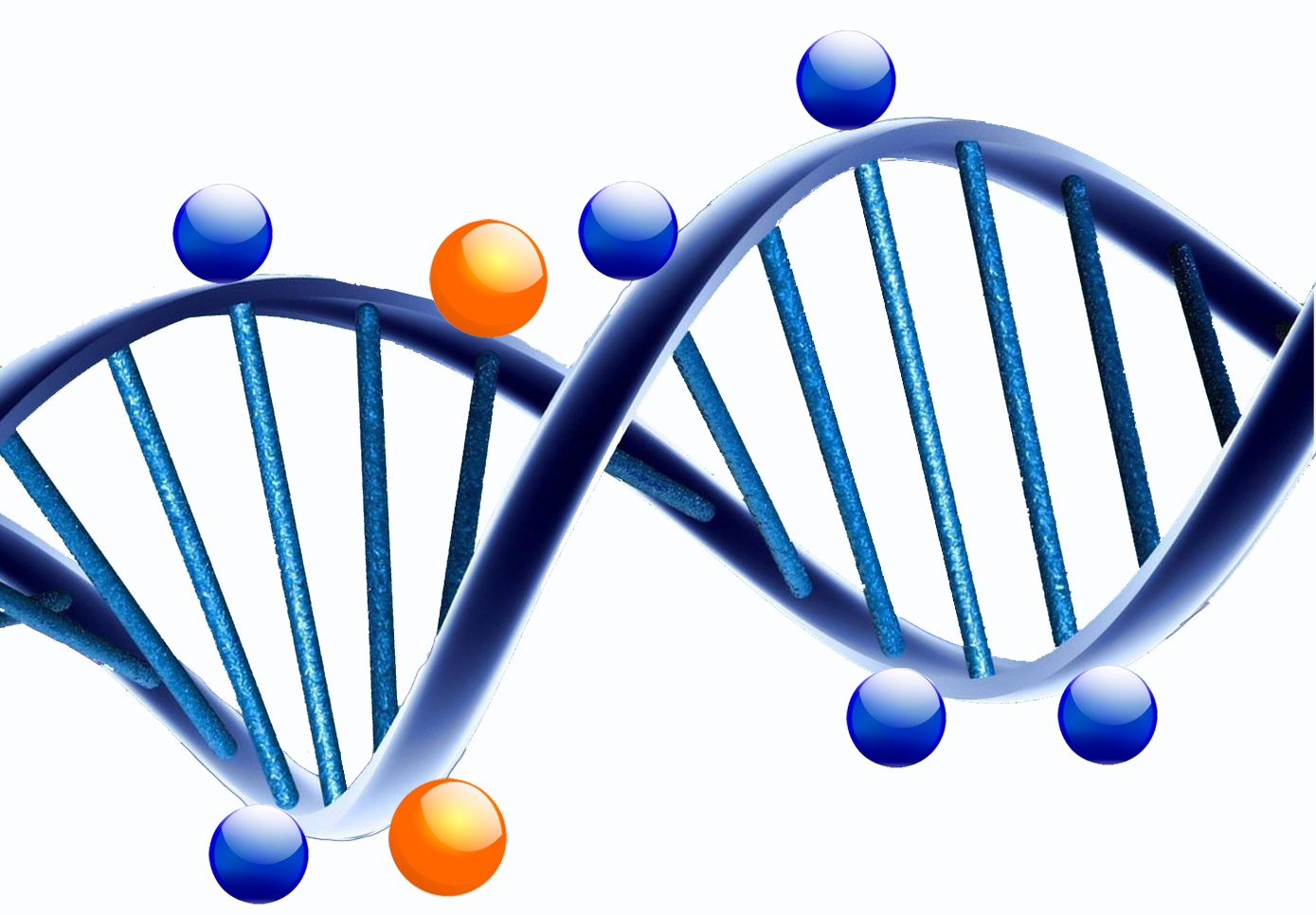 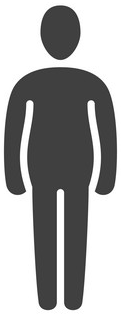 Cure
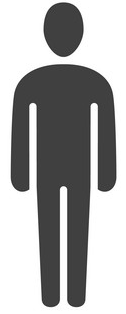 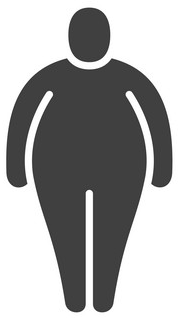 Metabolic disorder
Normal
Therapy
Rita Khoueiry
Metabolome
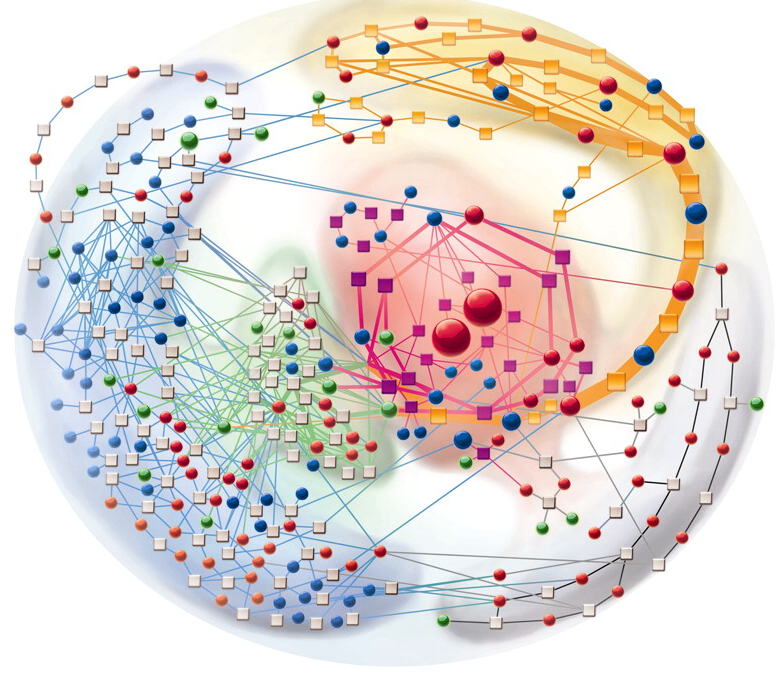 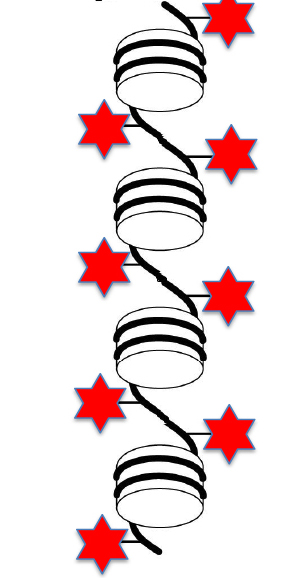 Epigenome
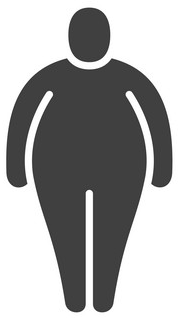 Altered Epigenome
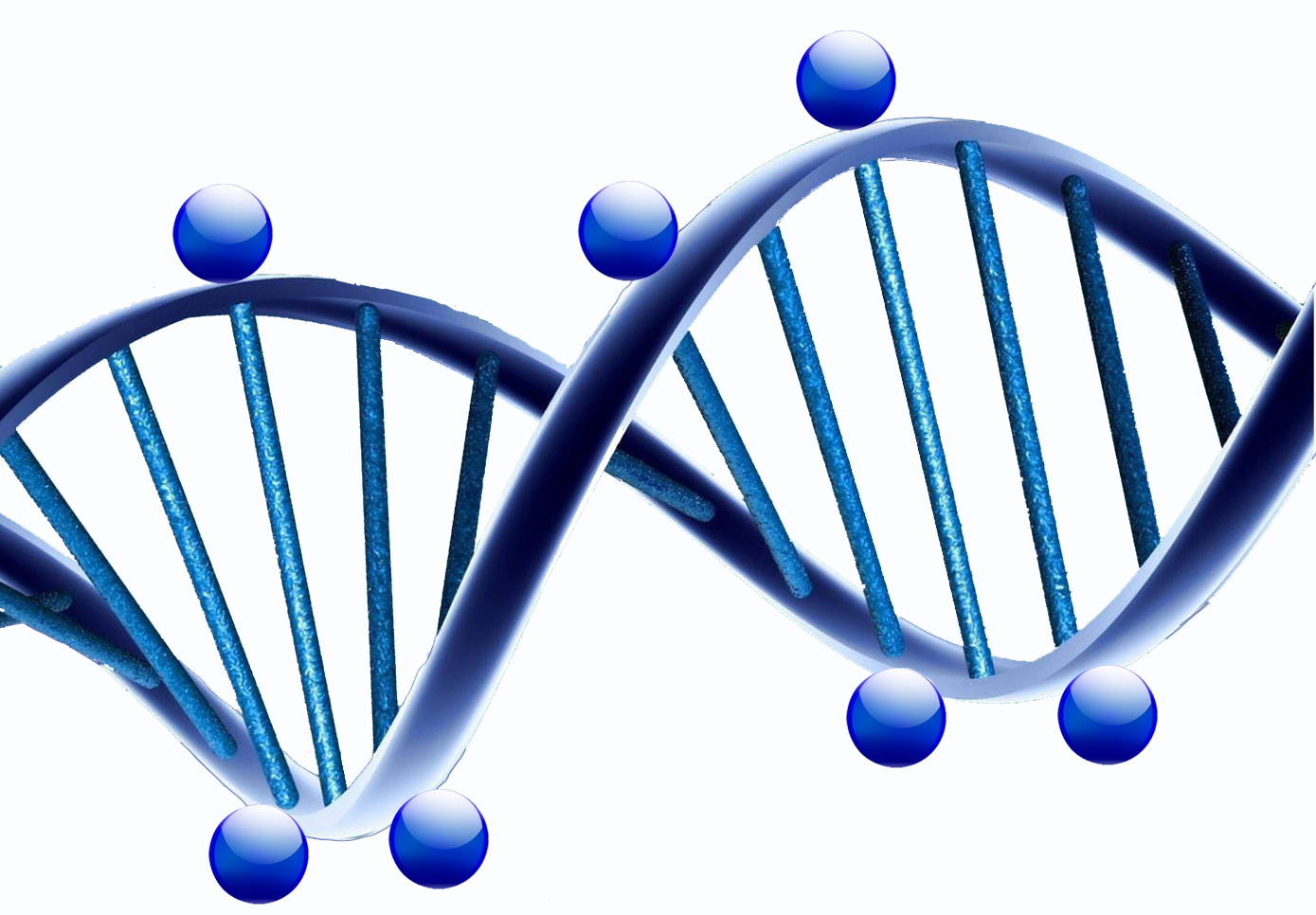 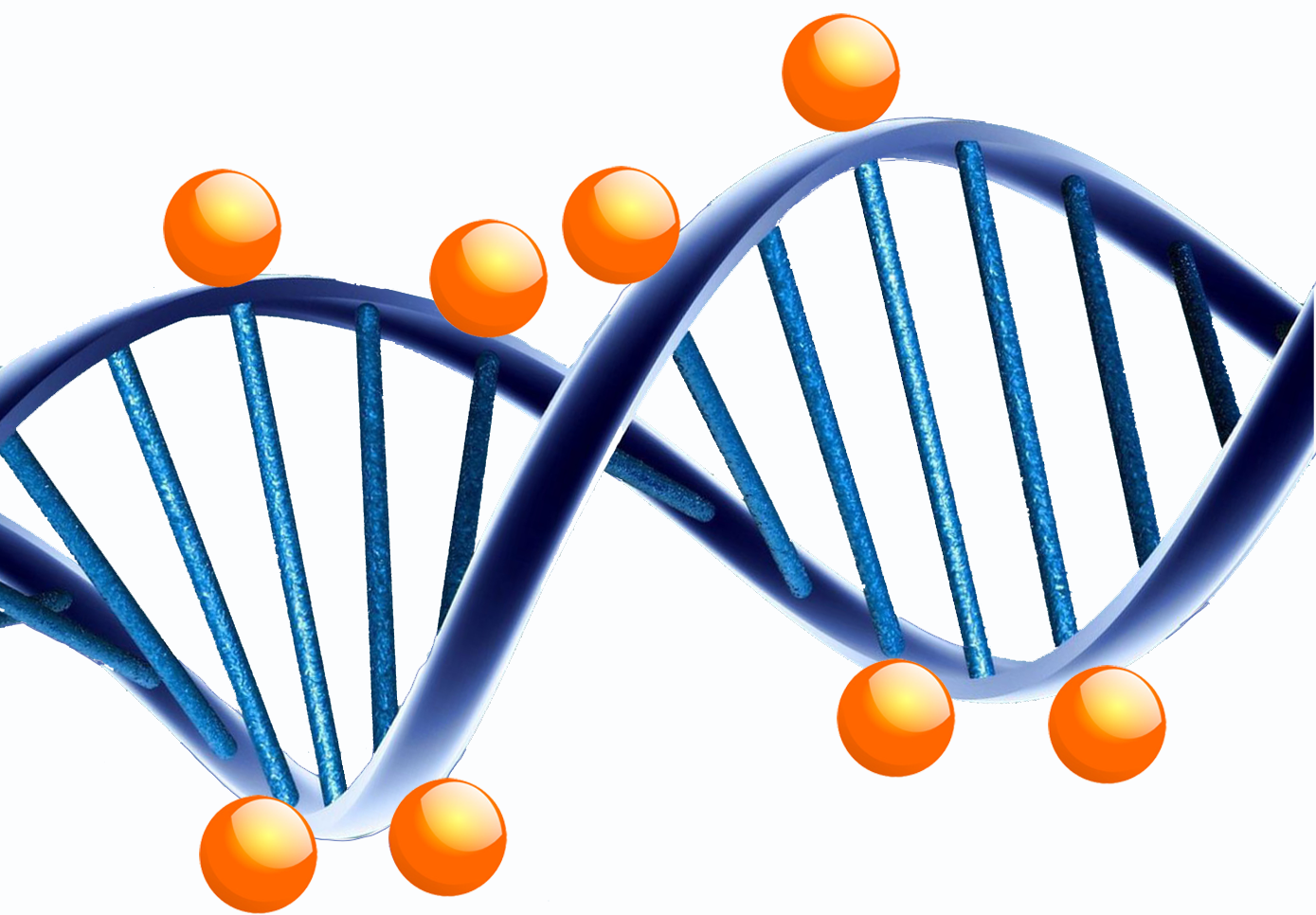 Cancer
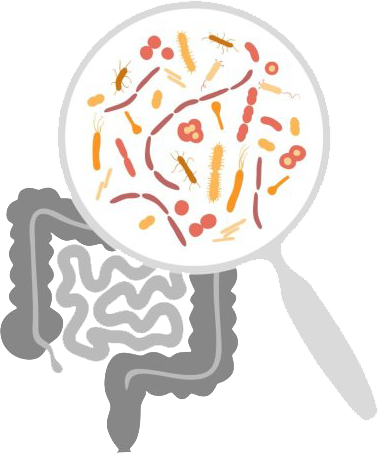 Altered Epigenome
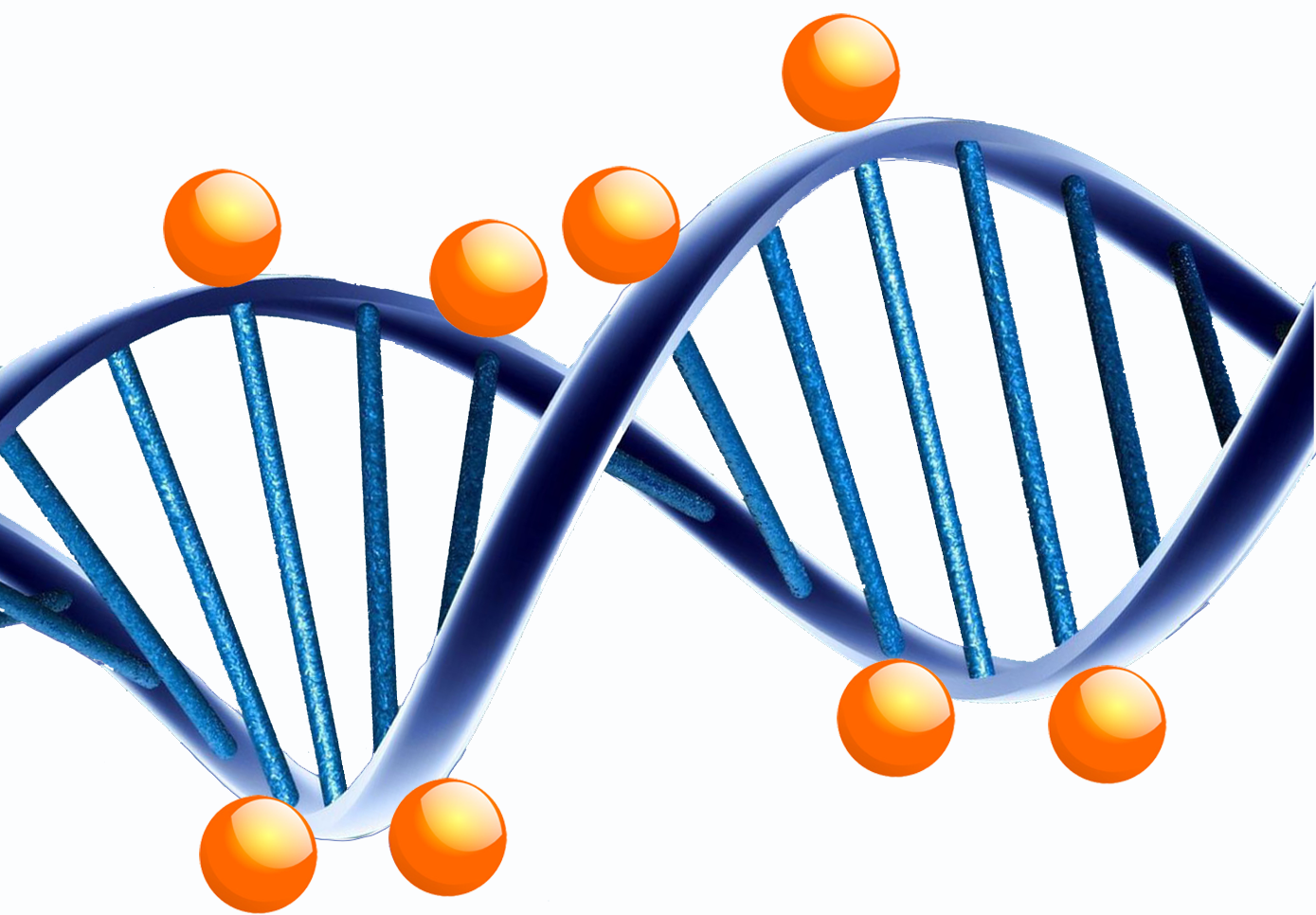 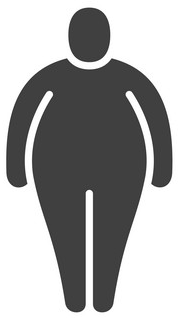 Recurence
Microbiome
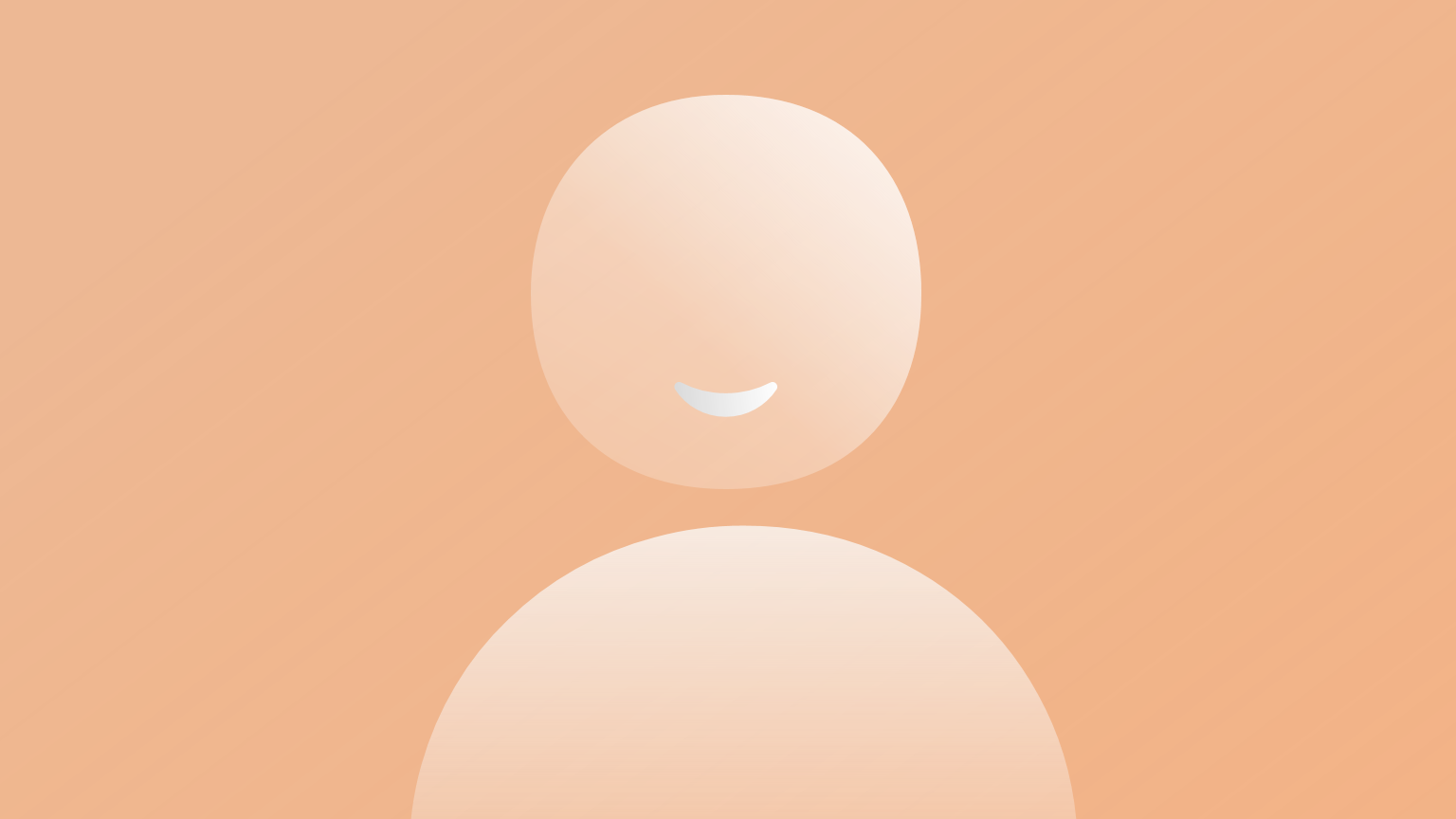 Cohorts/biobanks: Prospective,  retrospective, screening, interventions
OMICs: Methylome, transcriptome, metabolome, microbiome
Bioinformatics/statistics: Mediation anal., cross-OMICS,  causal pathways
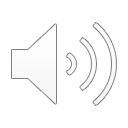 Understand role of epigenetics in initiation/progression
Epigenetic  markers of prognosis and outcome
Epigenetic markers of early detection
Epigenetic markers of cancer risk
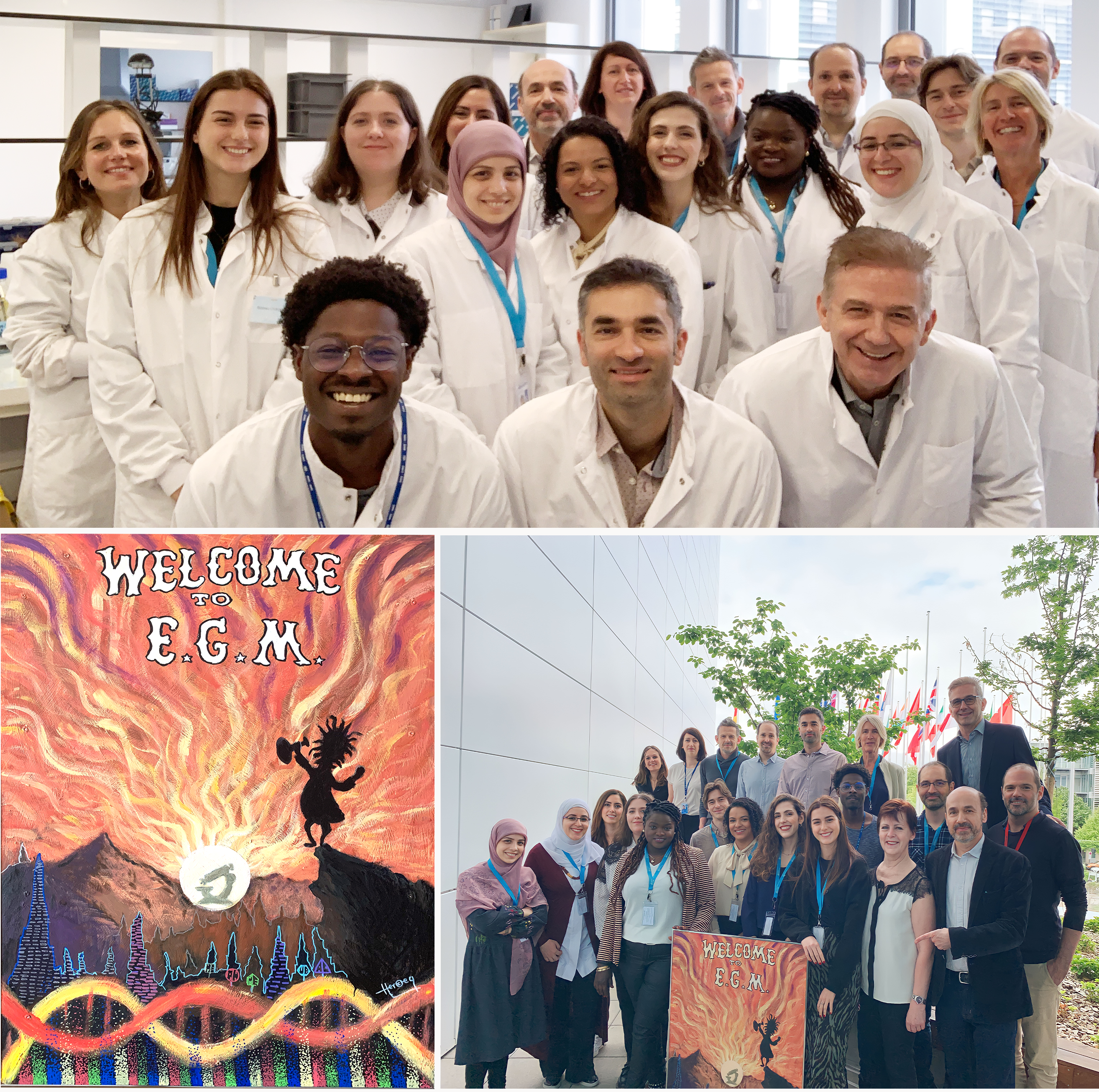 Acknowledgments
For more information:
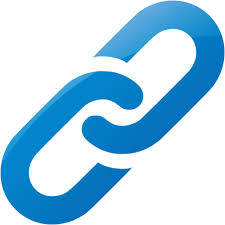 www.iarc.who.int/branches-egm/
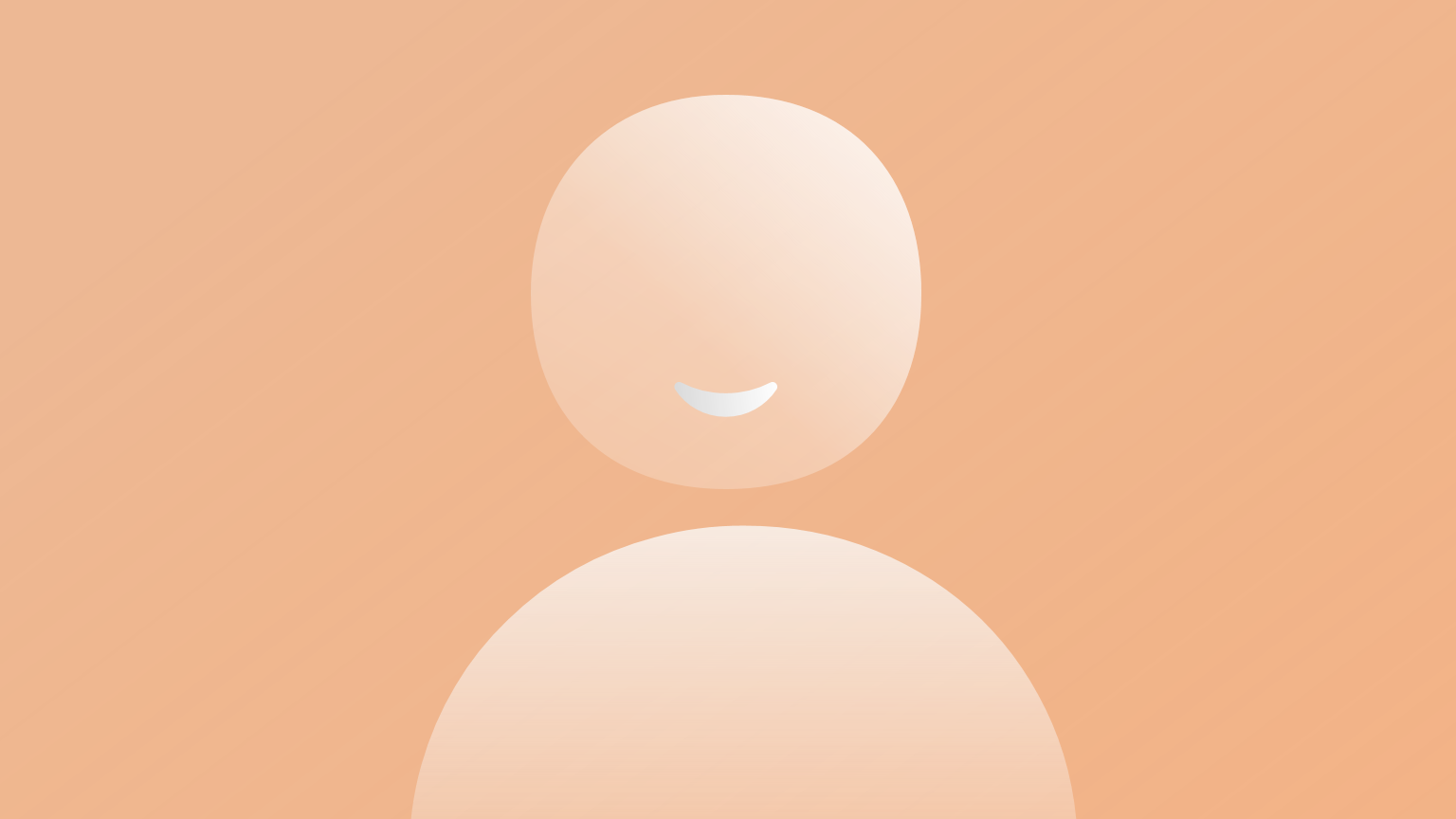 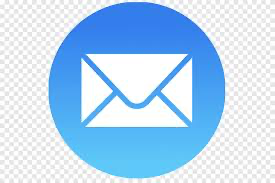 hercegz@iarc.who.int
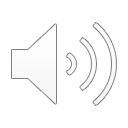